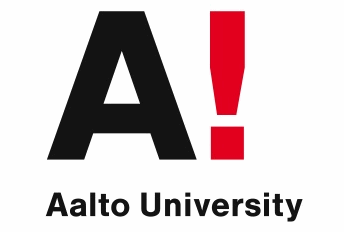 Session 2: Writing problem-solution texts
LC-1114 Communicating Technology
1
Session 2:
The Problem-Solution (P-S) pattern
Task 2-1 Types of P-S patterns
Task 2-2 Analysis of examples
Writing assignment A2
2
Importance? 
Relevance?
What is the current situation?
Why is the topic important for this reader?
Situation
What is wrong with the current situation?
What is needed / lacking?
Causes?
Consequences?
Past problem?
Criteria for solving?
Problem
What solutions past and current have been tried?
What is your solution?
What are its features?
How does it work?
Solution
Evaluation
How effective is it?
Meet criteria?
Is this a good solution?
Why?
Situation
major, important, popular, common, and many
contrast (However, despite, although, but), 
negative (limited, few, little, no, not, none),synonyms (danger, drawback, disadvantage,		weakness, need, shortcoming, obstacle).
Problem
Nouns (solution, answer, approach, strategy, 			improvement) verbs (solve, address a problem, work out and 			develop)causative connectors (therefore, as a result, thus).
Solution
Evaluation
Nouns (benefit or advantage)verbs (provide, offer, enable, allow) Adjectives (effective, efficient, reliable, safe, useful)
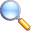 Task 2-1: E-reader recommendation
Read the three versions of an introduction to a recommendation report.
Indicate which sentences (e.g., sen. 1, sen. 2) discuss
Situation
Problem
Solution 
Evaluation
Which language features indicate the purpose of the sentence?
Which version do you prefer? Why?
5
Task 2-1
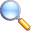 Introduction A
1The threat of global warming has forced consumers to find ‘green’ alternatives to many of the everyday objects that we use. 2One important object that is widely used for both entertainment and educational purposes is the book. 3However, to feed our need for information and knowledge, the book and newspaper industries require the harvest of 125 million trees each year and emit over 40 million metric tons of CO2 annually, equivalent to the annual CO2 emissions of 7.3 million cars. 4Moreover, considering the conversion into paper, printing and distribution of these printed media, one can easily understand why books have one of the highest per-unit carbon footprints. 5These adverse environmental effects can be avoided by replacing .
1The threat of global warming has forced consumers to find ‘green’ alternatives to many of the everyday objects that we use. 2One important object that is widely used for both entertainment and educational purposes is the book. 3However, to feed our need for information and knowledge, the book and newspaper industries require the harvest of 125 million trees each year and emit over 40 million metric tons of CO2 annually, equivalent to the annual CO2 emissions of 7.3 million cars. 4Moreover, considering the conversion into paper, printing and distribution of these printed media, one can easily understand why books have one of the highest per-unit carbon footprints. 5These adverse environmental effects can be avoided by replacing .
1The threat of global warming has forced consumers to find ‘green’ alternatives to many of the everyday objects that we use. 2One important object that is widely used for both entertainment and educational purposes is the book. 3However, to feed our need for information and knowledge, the book and newspaper industries require the harvest of 125 million trees each year and emit over 40 million metric tons of CO2 annually, equivalent to the annual CO2 emissions of 7.3 million cars. 4Moreover, considering the conversion into paper, printing and distribution of these printed media, one can easily understand why books have one of the highest per-unit carbon footprints. 5These adverse environmental effects can be avoided by replacing printed media with digital forms.
6
Task 2-1
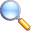 Introduction A
5These adverse environmental effects can be avoided by replacing printed media with digital forms. 6Electronic books can be downloaded from the Internet, and then read using special devices, known as e-readers. 7An e-reader allows readers to store many books at once, and is lighter and more portable than the traditional book. 8E-readers are not only being used by the general public but also by specific groups of people for their own special purposes, and the available banks of digital texts are constantly growing. 9These specific groups include college and high school students, mobile professionals, and people with vision problems. 10The aim of this report is to evaluate the feasibility of adopting an e-reader for use by students and staff at the South Tapiola High School.
5These adverse environmental effects can be avoided by replacing printed media with digital forms. 6Electronic books can be downloaded from the Internet, and then read using special devices, known as e-readers. 7An e-reader allows readers to store many books at once, and is lighter and more portable than the traditional book. 8E-readers are not only being used by the general public but also by specific groups of people for their own special purposes, and the available banks of digital texts are constantly growing. 9These specific groups include college and high school students, mobile professionals, and people with vision problems. 10The aim of this report is to evaluate the feasibility of adopting an e-reader for use by students and staff at the South Tapiola High School.
5These adverse environmental effects can be avoided by replacing printed media with digital forms. 6Electronic books can be downloaded from the Internet, and then read using special devices, known as e-readers. 7An e-reader allows readers to store many books at once, and is lighter and more portable than the traditional book. 8E-readers are not only being used by the general public but also by specific groups of people for their own special purposes, and the available banks of digital texts are constantly growing. 9These specific groups include college and high school students, mobile professionals, and people with vision problems. 10The aim of this report is to evaluate the feasibility of adopting an e-reader for use by students and staff at the South Tapiola High School.
7
Task 2-1
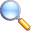 Introduction B
1Books and other written media, such newspapers and magazines, have become an important part of our social and intellectual life in modern society. 2Indeed, without written media, making informed choices and educating each successive generation would become difficult tasks. 3However, producing these media requires the harvest of 125 million trees each year and emits over 40 million metric tons of CO2 annually, equivalent to the annual CO2 emissions of 7.3 million cars. 4Moreover, it has been estimated that the special storage requirements for books can account for a further 5 million tons of CO2 annually. 5One solution to this problem is to replace printed media with digital forms that can be stored and read in ‘e-readers’. 6E-readers allow the reader
1Books and other written media, such newspapers and magazines, have become an important part of our social and intellectual life in modern society. 2Indeed, without written media, making informed choices and educating each successive generation would become difficult tasks. 3However, producing these media requires the harvest of 125 million trees each year and emits over 40 million metric tons of CO2 annually, equivalent to the annual CO2 emissions of 7.3 million cars. 4Moreover, it has been estimated that the special storage requirements for books can account for a further 5 million tons of CO2 annually. 5One solution to this problem is to replace printed media with digital forms that can be stored and read in ‘e-readers’. 6E-readers allow the reader
1Books and other written media, such newspapers and magazines, have become an important part of our social and intellectual life in modern society. 2Indeed, without written media, making informed choices and educating each successive generation would become difficult tasks. 3However, producing these media requires the harvest of 125 million trees each year and emits over 40 million metric tons of CO2 annually, equivalent to the annual CO2 emissions of 7.3 million cars. 4Moreover, it has been estimated that the special storage requirements for books can account for a further 5 million tons of CO2 annually. 5One solution to this problem is to replace printed media with digital forms that can be stored and read in ‘e-readers’. 6E-readers allow the reader
8
Task 2-1
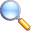 Introduction B
to store many books at once, and are lighter and more portable than traditional books. 7E-readers can not only be used by the general public but also by other groups of people for their own specific purposes, including college and high school students, mobile professionals, and people with vision problems. 8South Tapiola High School has received funding from government and private sources to sponsor a pilot project studying the suitability of using e-readers as an integral component of its educational strategy. 9This report discusses the advantages and disadvantages of using e-readers in order to determine the feasibility of using these devices in an upper-secondary school context
to store many books at once, and are lighter and more portable than traditional books. 7E-readers can not only be used by the general public but also by other groups of people for their own specific purposes, including college and high school students, mobile professionals, and people with vision problems. 8South Tapiola High School has received funding from government and private sources to sponsor a pilot project studying the suitability of using e-readers as an integral component of its educational strategy. 9This report discusses the advantages and disadvantages of using e-readers in order to determine the feasibility of using these devices in an upper-secondary school context
to store many books at once, and are lighter and more portable than traditional books. 7E-readers can not only be used by the general public but also by other groups of people for their own specific purposes, including college and high school students, mobile professionals, and people with vision problems. 8South Tapiola High School has received funding from government and private sources to sponsor a pilot project studying the suitability of using e-readers as an integral component of its educational strategy. 9This report discusses the advantages and disadvantages of using e-readers in order to determine the feasibility of using these devices in an upper-secondary school context.
to store many books at once, and are lighter and more portable than traditional books. 7E-readers can not only be used by the general public but also by other groups of people for their own specific purposes, including college and high school students, mobile professionals, and people with vision problems. 8South Tapiola High School has received funding from government and private sources to sponsor a pilot project studying the suitability of using e-readers as an integral component of its educational strategy. 9This report discusses the advantages and disadvantages of using e-readers in order to determine the feasibility of using these devices in an upper-secondary school context.
9
Task 2-1
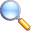 Introduction C
1Today, studying at the secondary level requires a growing number of books. 2This has not only increased the costs of education but requires other means for transporting and storage of these media on school premises, such as school lockers and knapsacks. 3E-readers could ease these problems by providing students with a single, portable, light-weight location for storing and reading their books, homework and assignments. 4Unlike conventional textbooks, e-readers allow students to search through textbooks quickly for specific information, and many allow the student to highlight important text, to mark their last location in the book, and more importantly to
1Today, studying at the secondary level requires a growing number of books. 2This has not only increased the costs of education but requires other means for transporting and storage of these media on school premises, such as school lockers and knapsacks. 3E-readers could ease these problems by providing students with a single, portable, light-weight location for storing and reading their books, homework and assignments. 4Unlike conventional textbooks, e-readers allow students to search through textbooks quickly for specific information, and many allow the student to highlight important text, to mark their last location in the book, and more importantly to
1Today, studying at the secondary level requires a growing number of books. 2This has not only increased the costs of education but requires other means for transporting and storage of these media on school premises, such as school lockers and knapsacks. 3E-readers could ease these problems by providing students with a single, portable, light-weight location for storing and reading their books, homework and assignments. 4Unlike conventional textbooks, e-readers allow students to search through textbooks quickly for specific information, and many allow the student to highlight important text, to mark their last location in the book, and more importantly to
10
Task 2-1
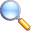 Introduction C
determine the meaning of new vocabulary by right-clicking on a word for a definition or translation. 5E-readers would also provide a central location for storage of all the student’s textbooks and assignments. 6To determine the effectiveness of e-readers in educational settings, the South Tapiola High School has decided to conduct a feasibility study before making any decision to invest in e-readers. 7Therefore, this report compares the benefits and drawbacks of implementing this new technology in Finnish secondary schools.
determine the meaning of new vocabulary by right-clicking on a word for a definition or translation. 5E-readers would also provide a central location for storage of all the student’s textbooks and assignments. 6To determine the effectiveness of e-readers in educational settings, the South Tapiola High School has decided to conduct a feasibility study before making any decision to invest in e-readers. 7Therefore, this report compares the benefits and drawbacks of implementing this new technology in Finnish secondary schools.
determine the meaning of new vocabulary by right-clicking on a word for a definition or translation. 5E-readers would also provide a central location for storage of all the student’s textbooks and assignments. 6To determine the effectiveness of e-readers in educational settings, the South Tapiola High School has decided to conduct a feasibility study before making any decision to invest in e-readers. 7Therefore, this report compares the benefits and drawbacks of implementing this new technology in Finnish secondary schools.
11
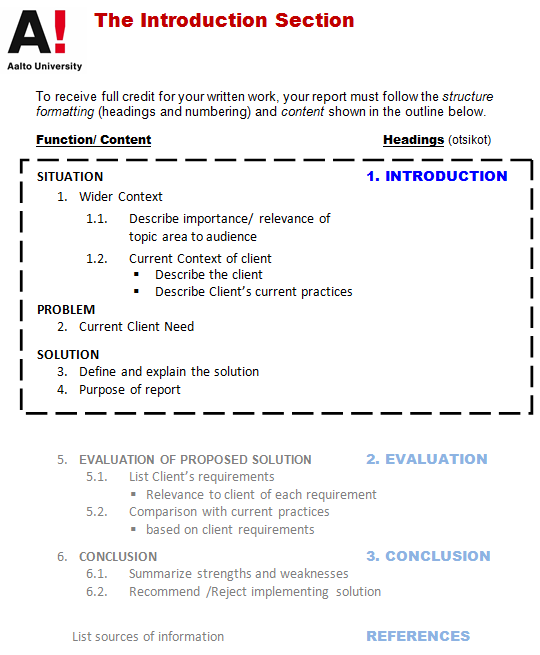 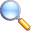 Task 2-2: Evaluating introductions
Read the six versions of an introduction to a feasibility report.
Indicate which sentences (e.g., sen. 1, sen. 2) discuss
Situation
Problem
Solution 
Evaluation
Which language features indicate the purpose of the sentence?
Which version do you prefer? Why?
13
Task 2-2: Find the components of the problem-solution pattern in these introductions
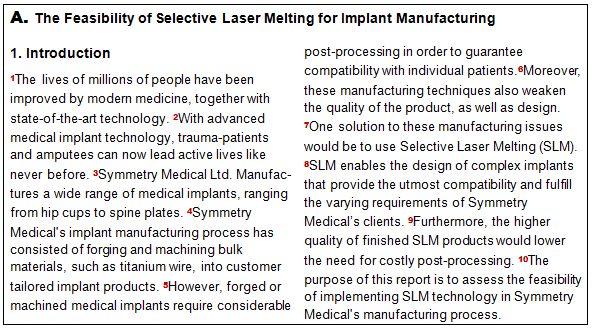 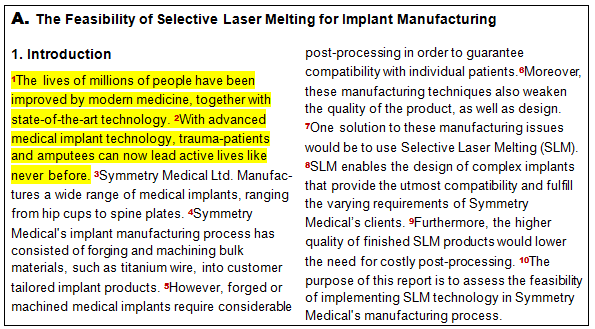 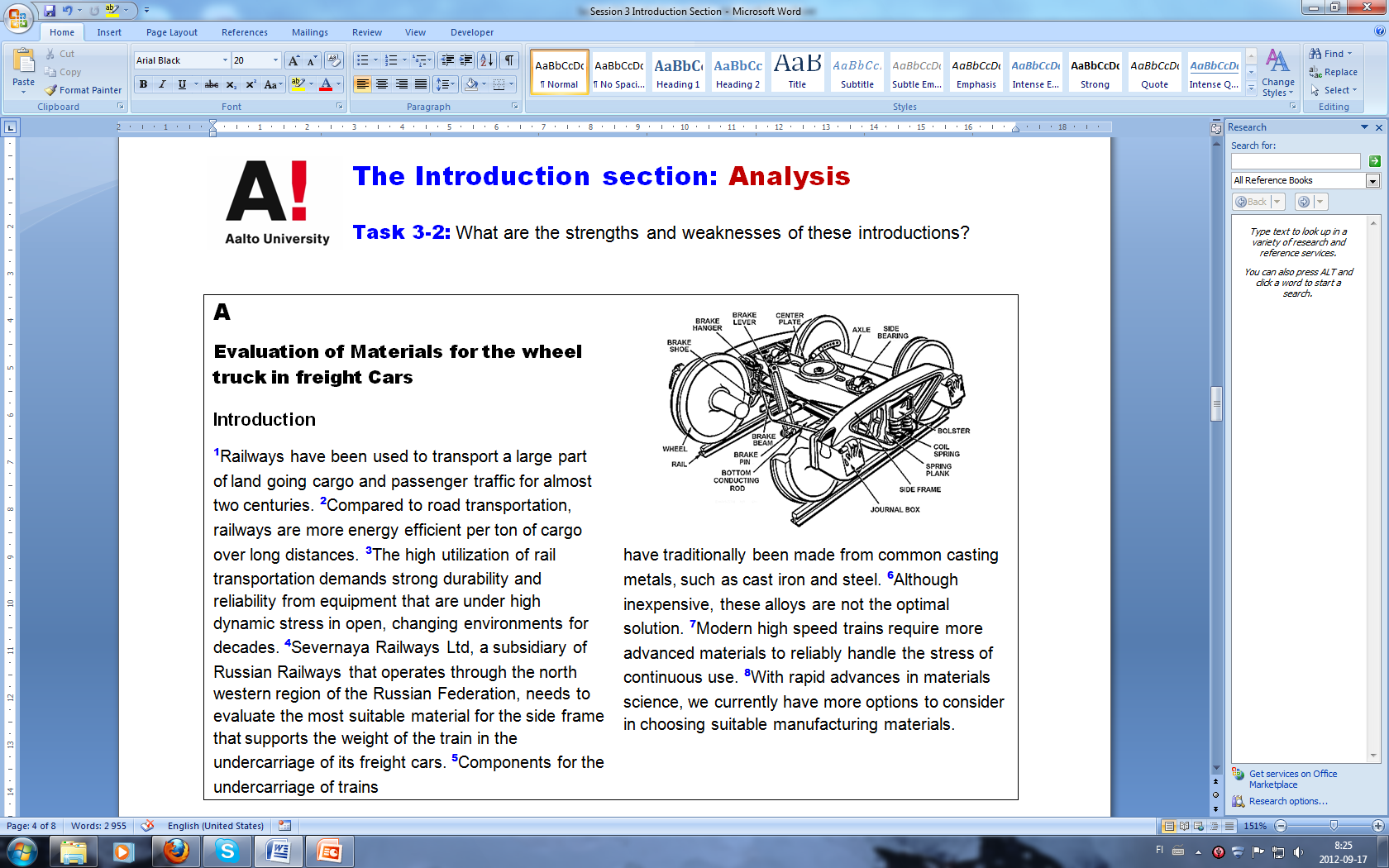 Task 2-2: What are the strengths and weaknesses of these introductions?
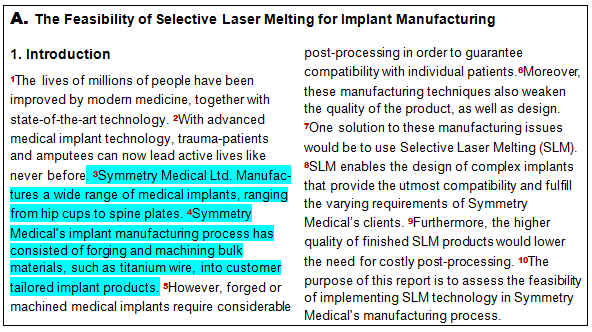 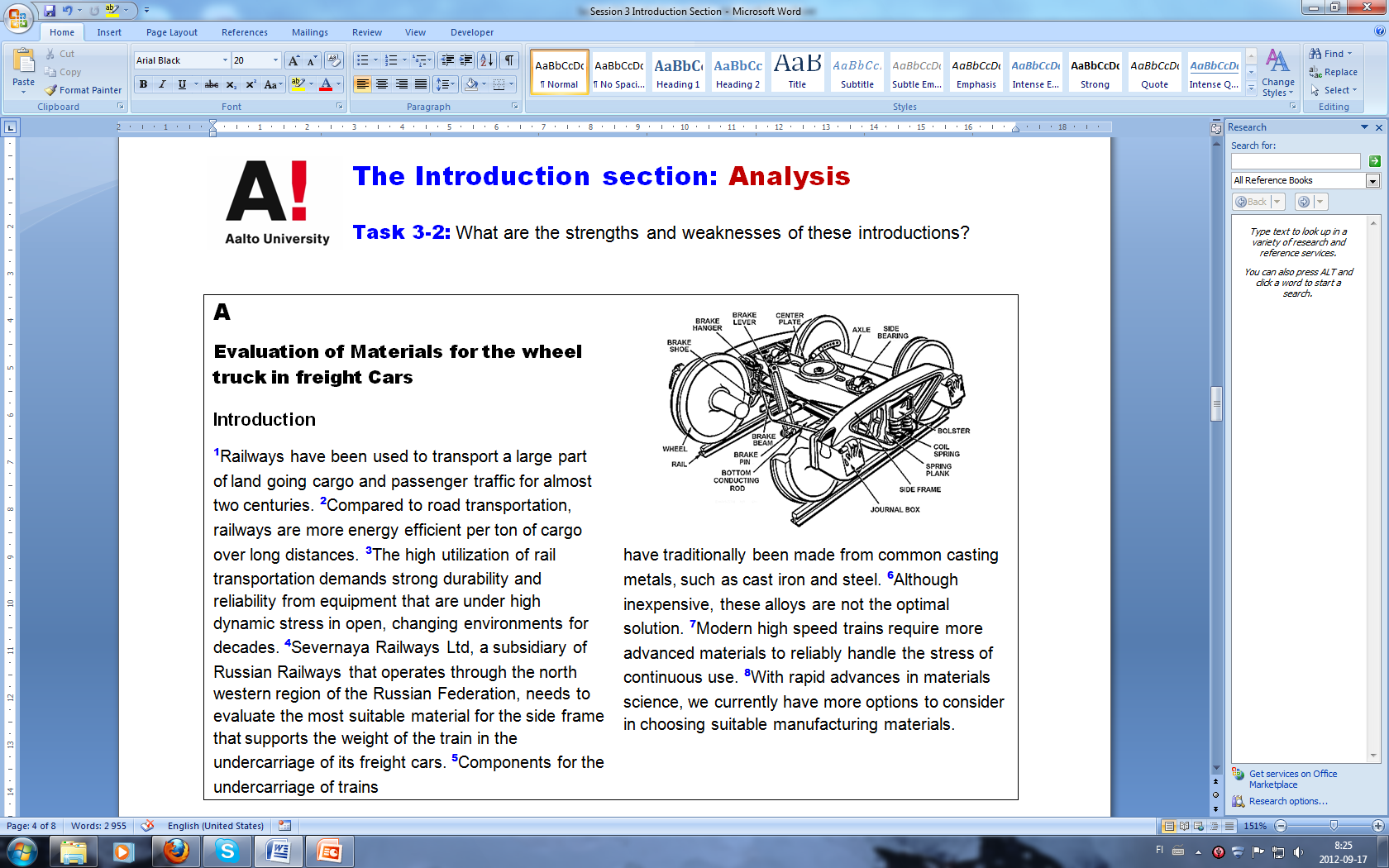 Task 2-2: What are the strengths and weaknesses of these introductions?
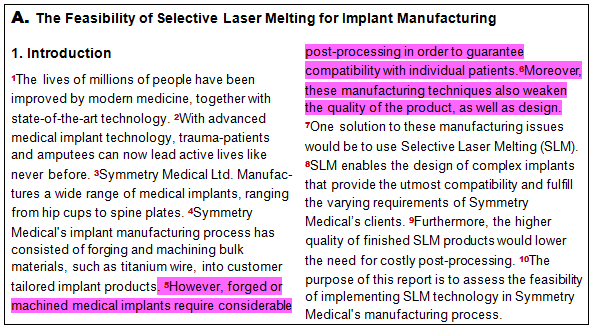 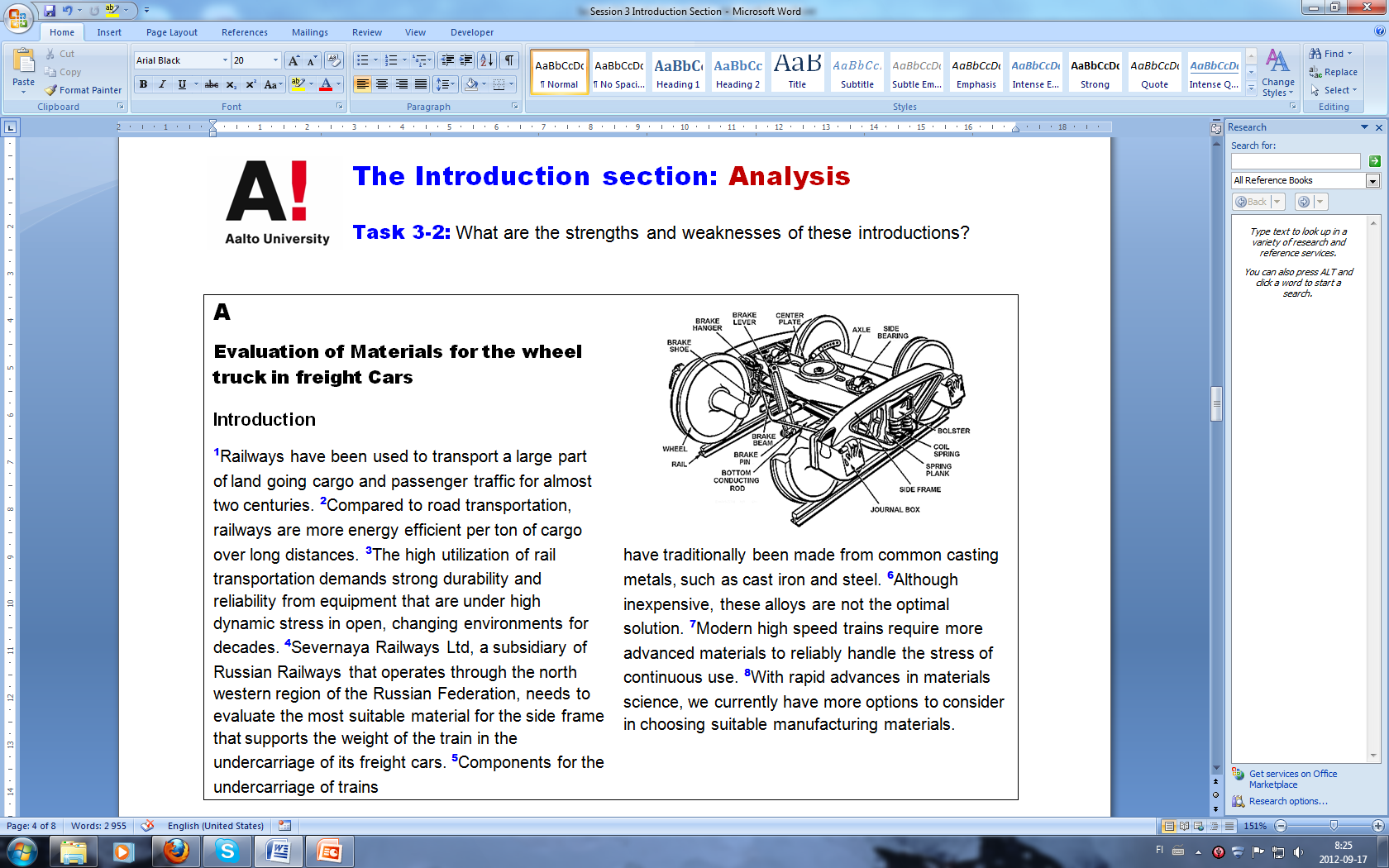 Task 2-2: What are the strengths and weaknesses of these introductions?
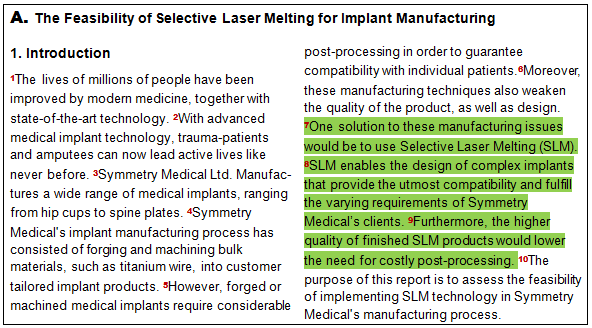 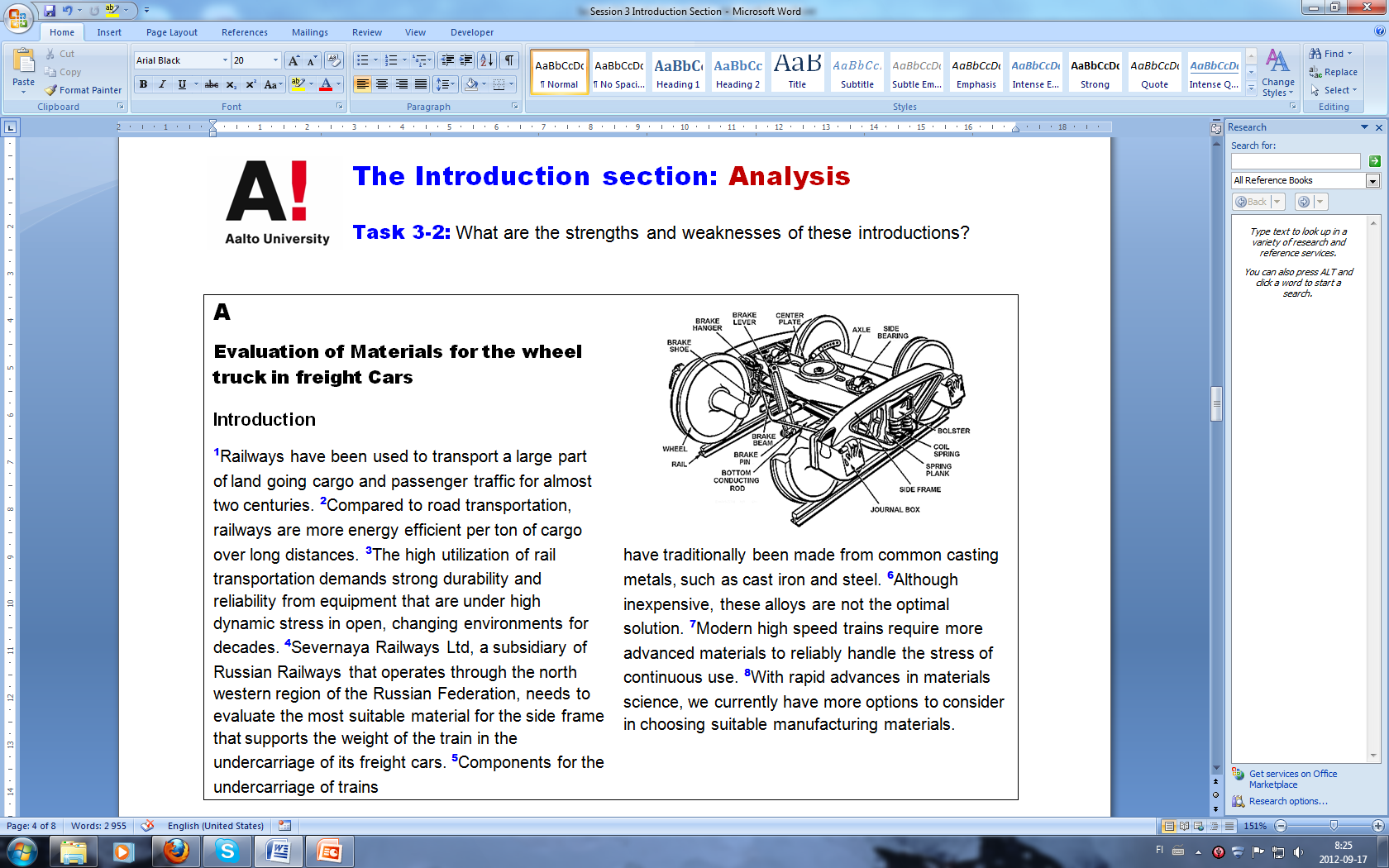 Task 2-2: What are the strengths and weaknesses of these introductions?
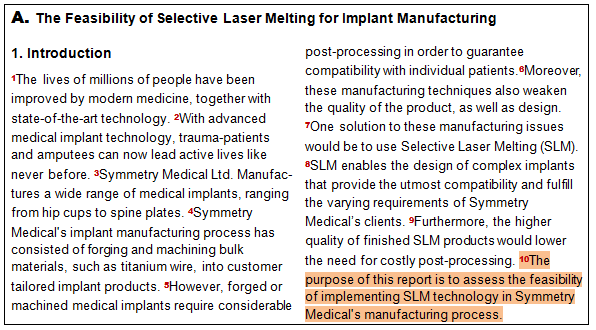 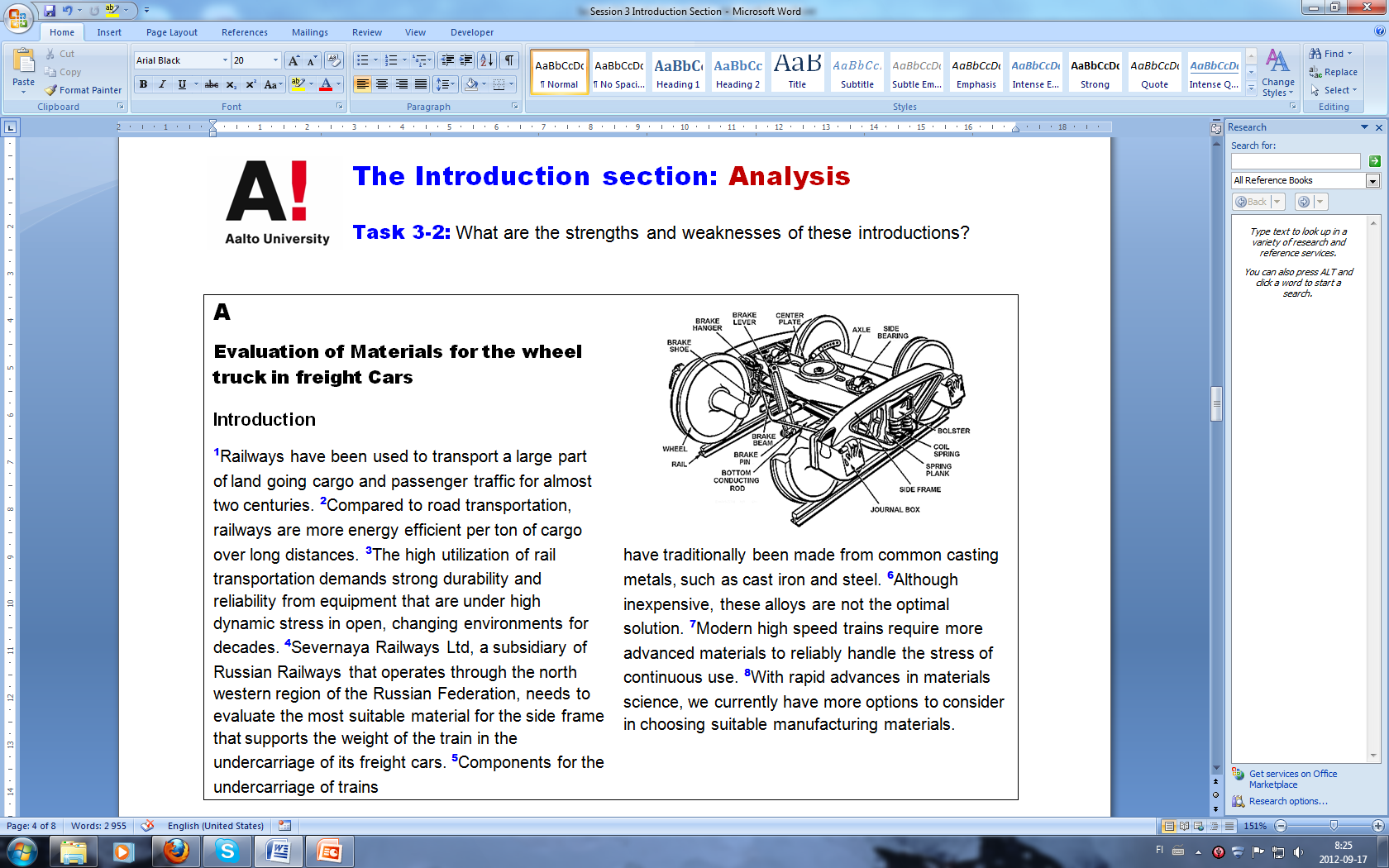 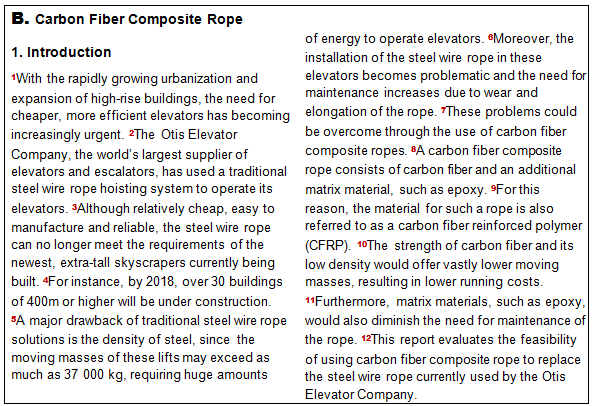 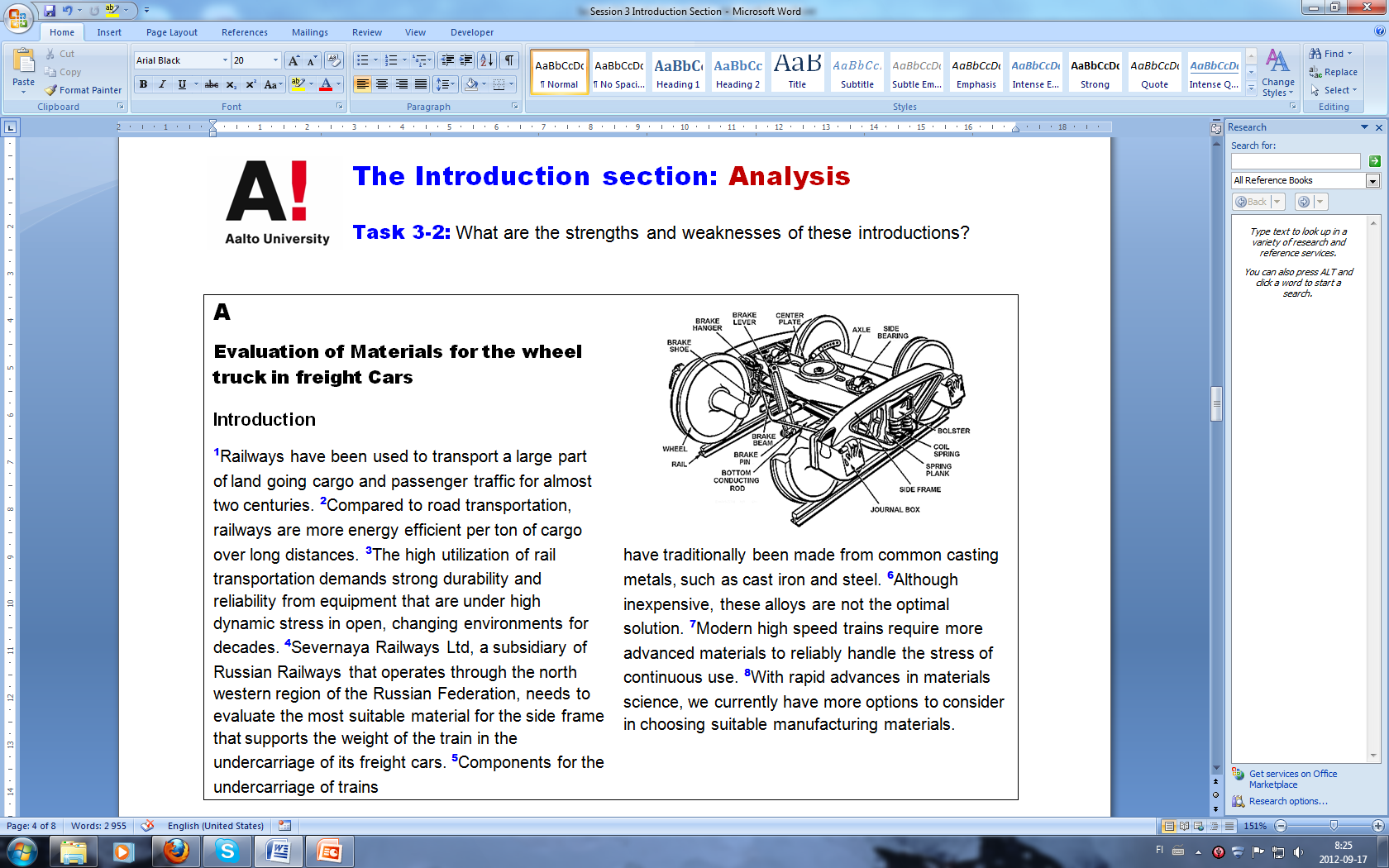 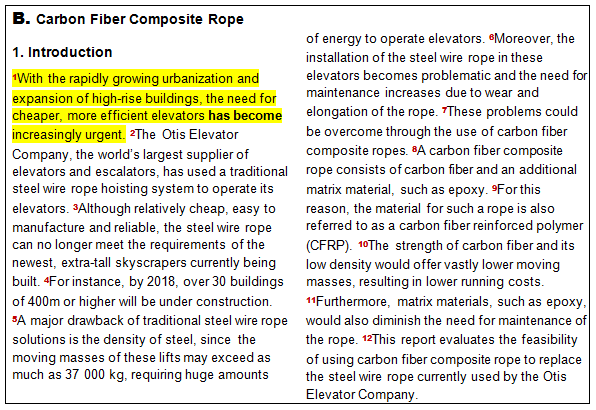 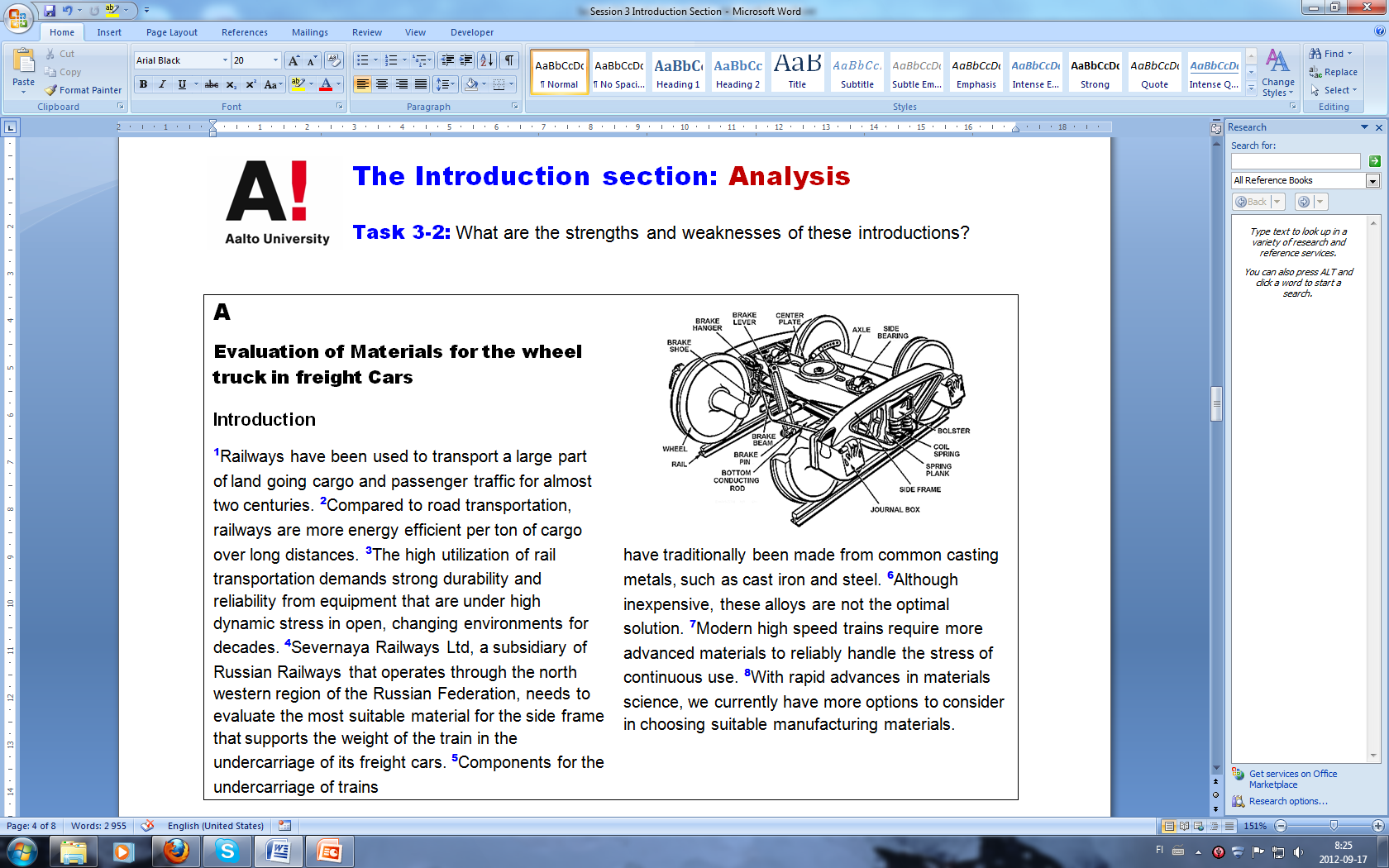 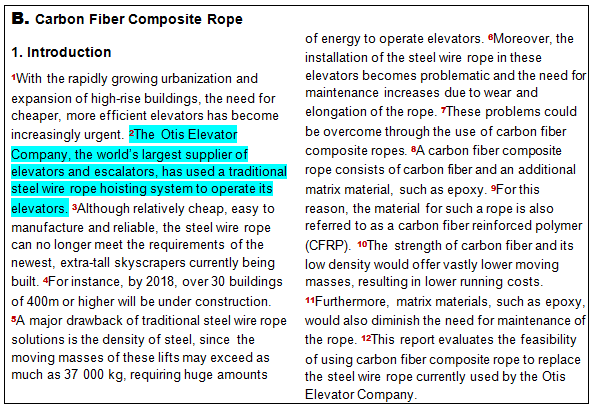 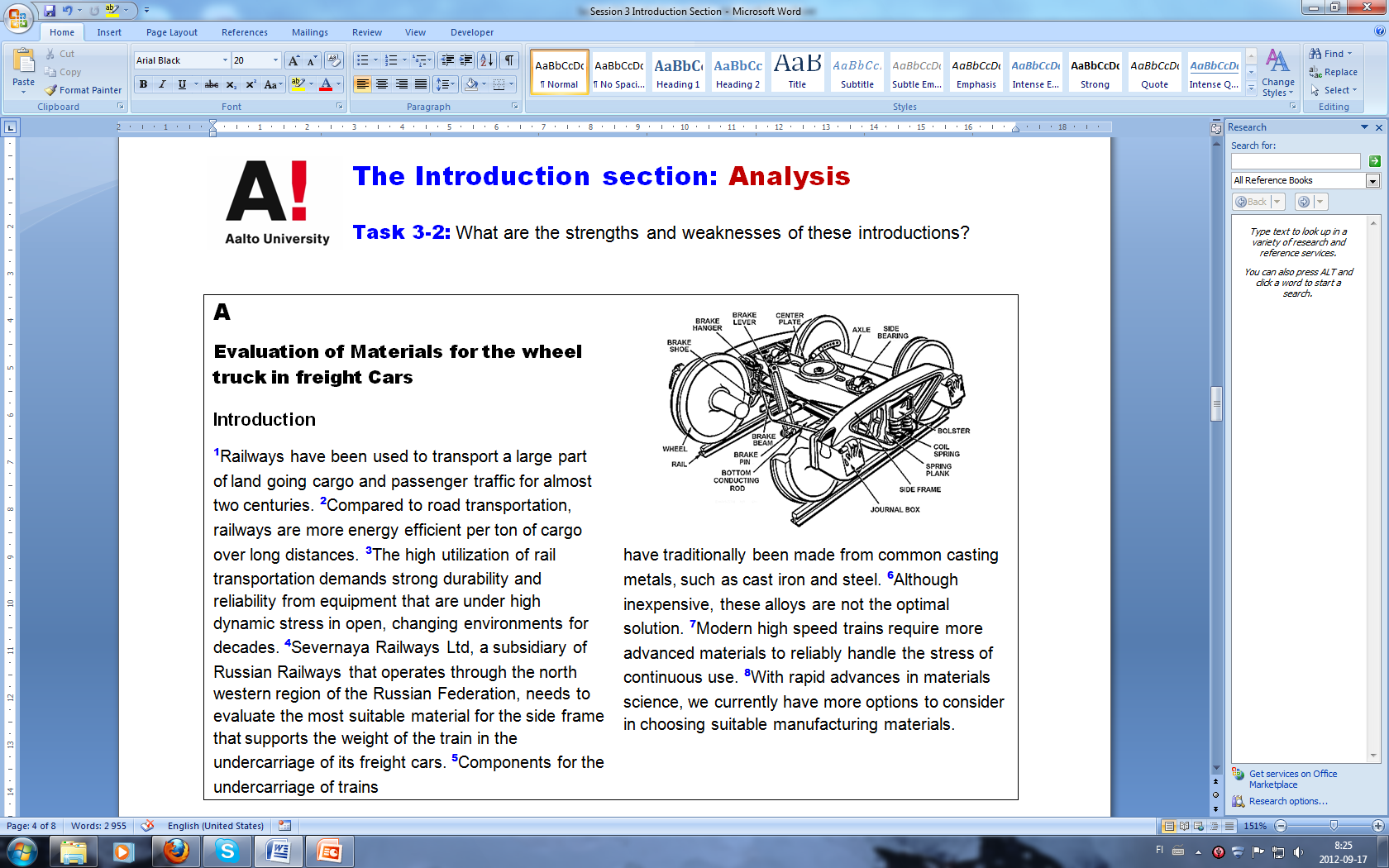 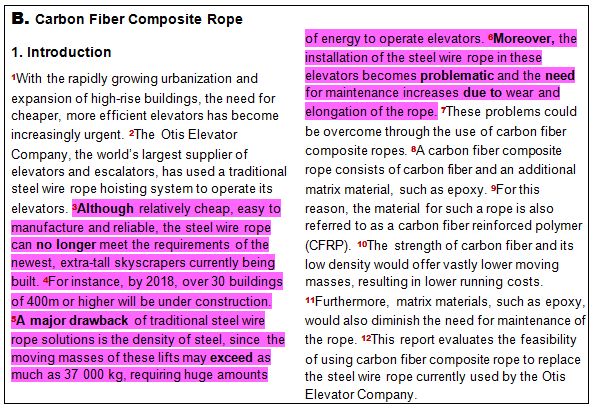 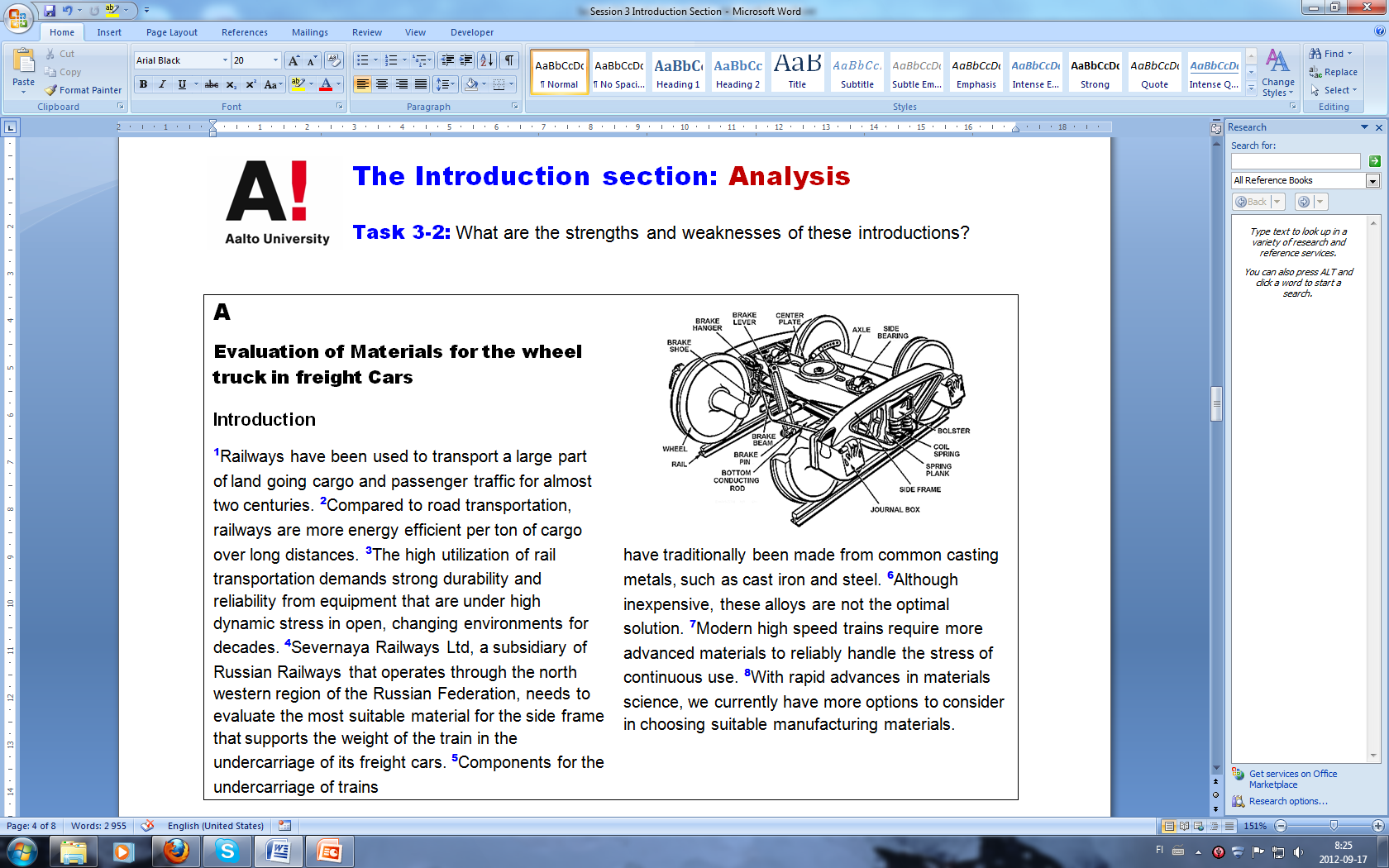 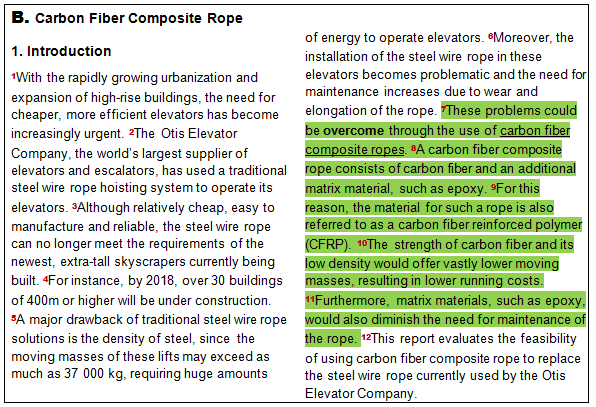 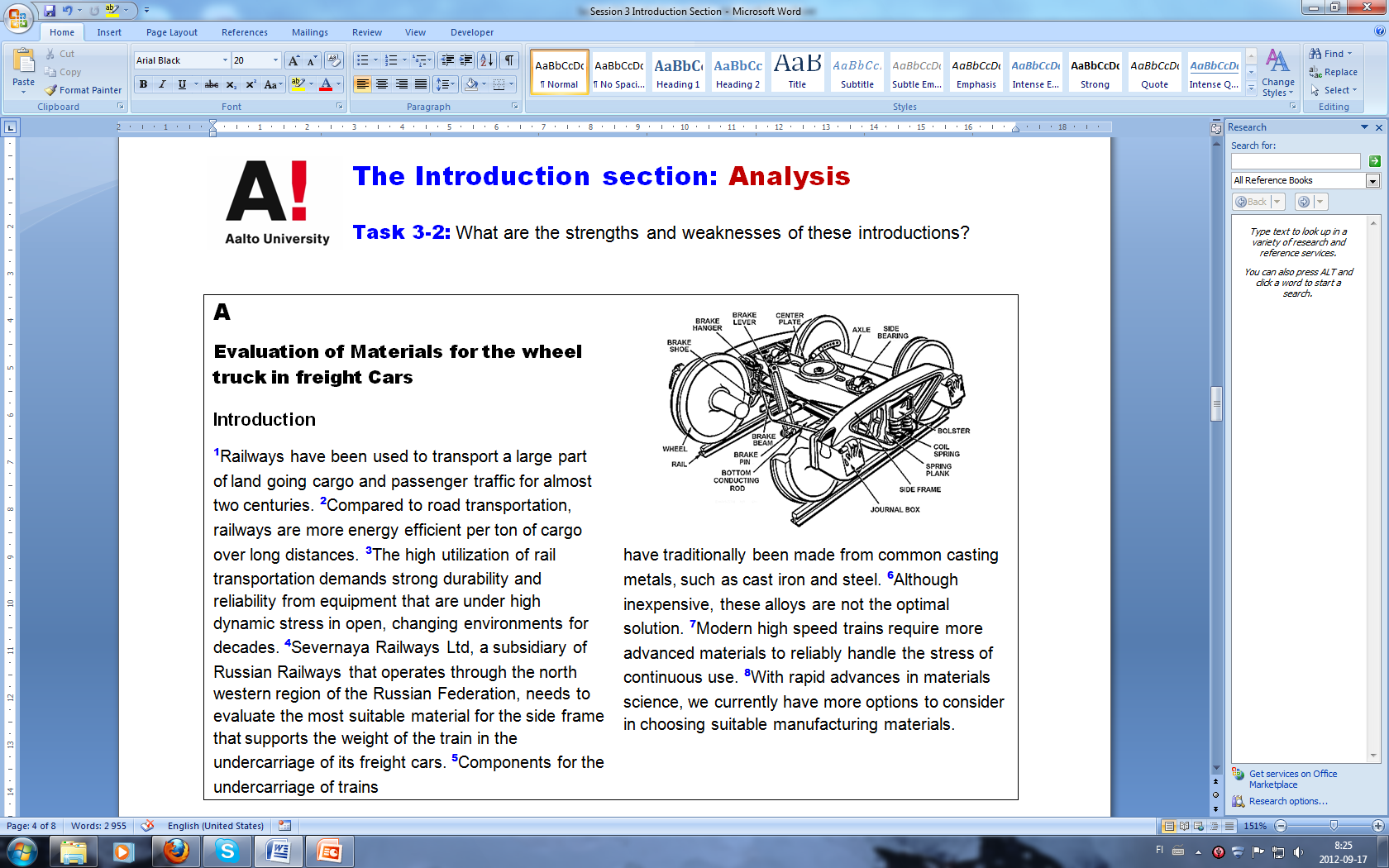 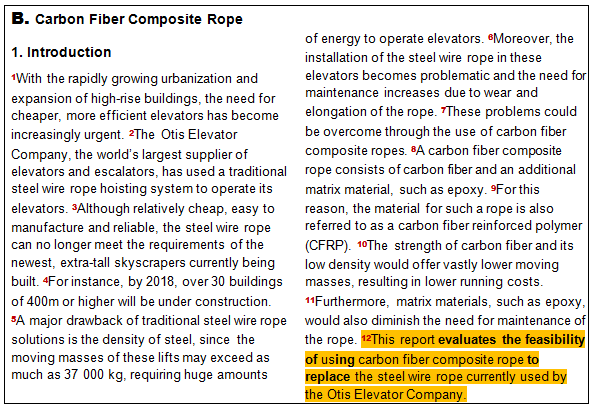 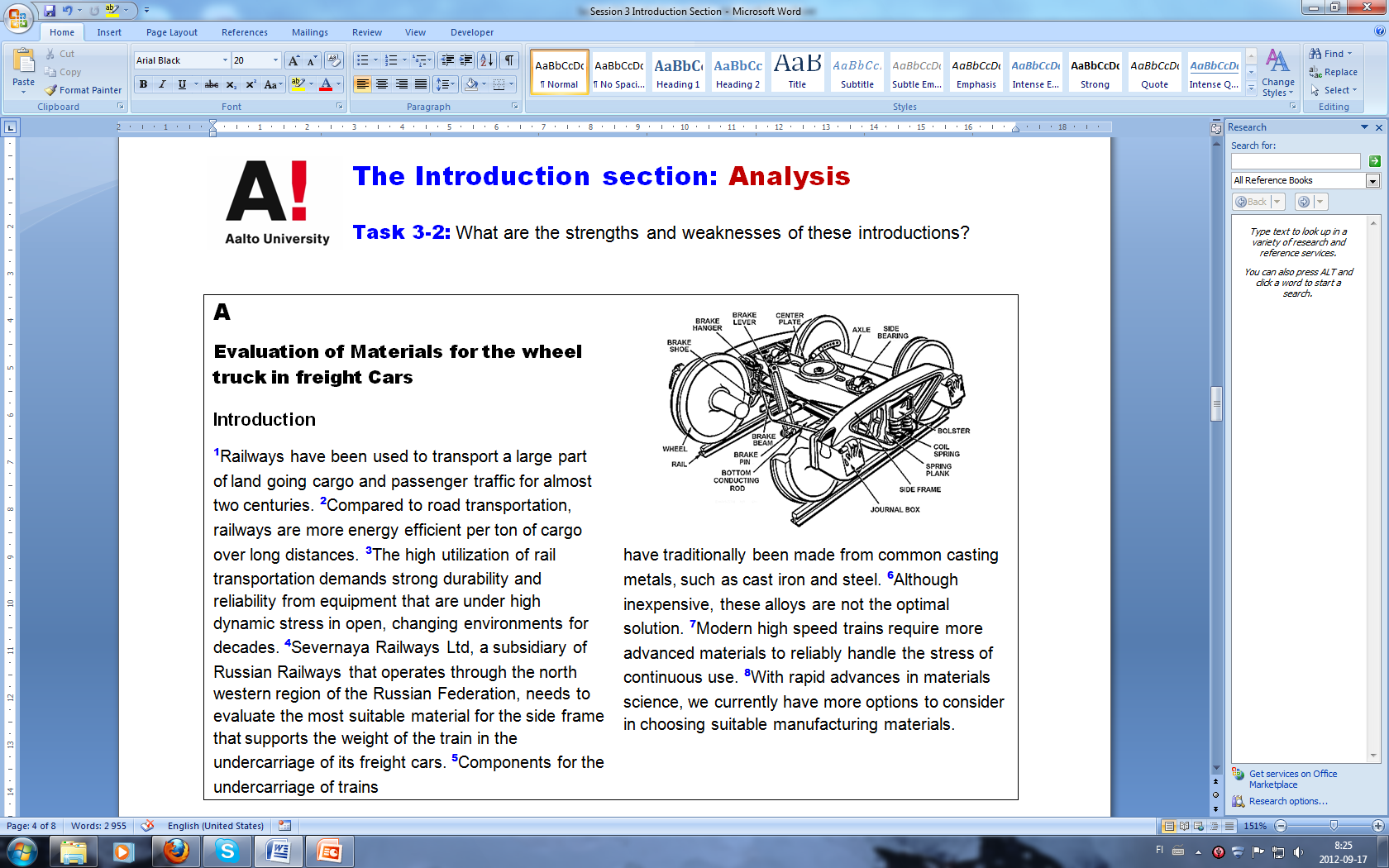 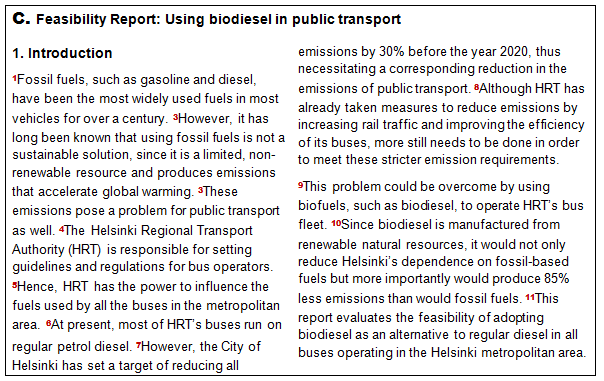 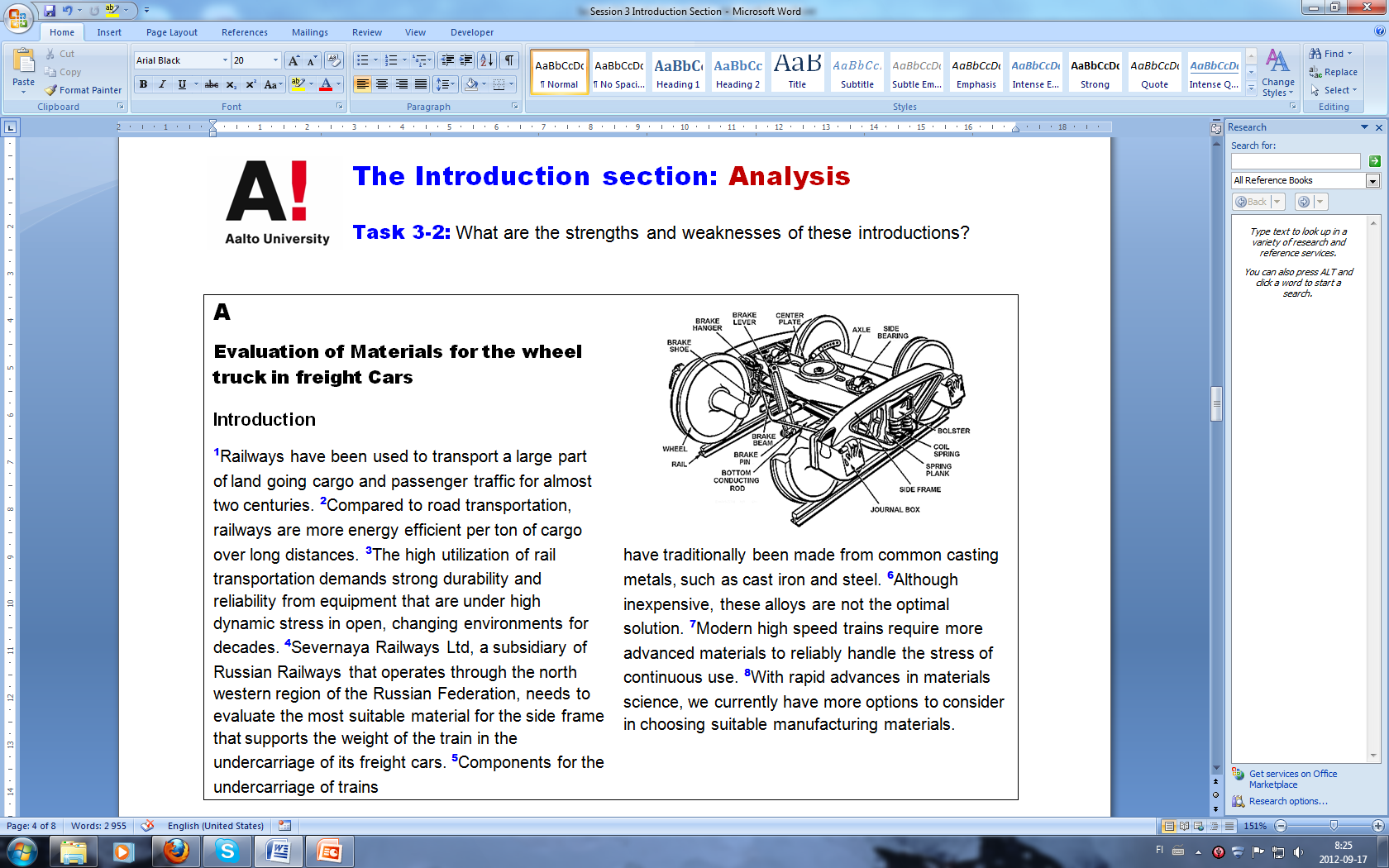 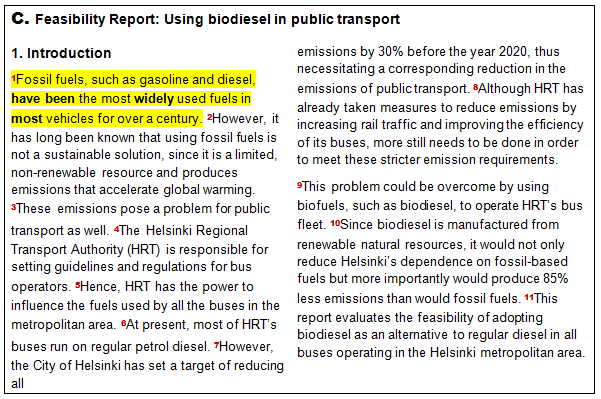 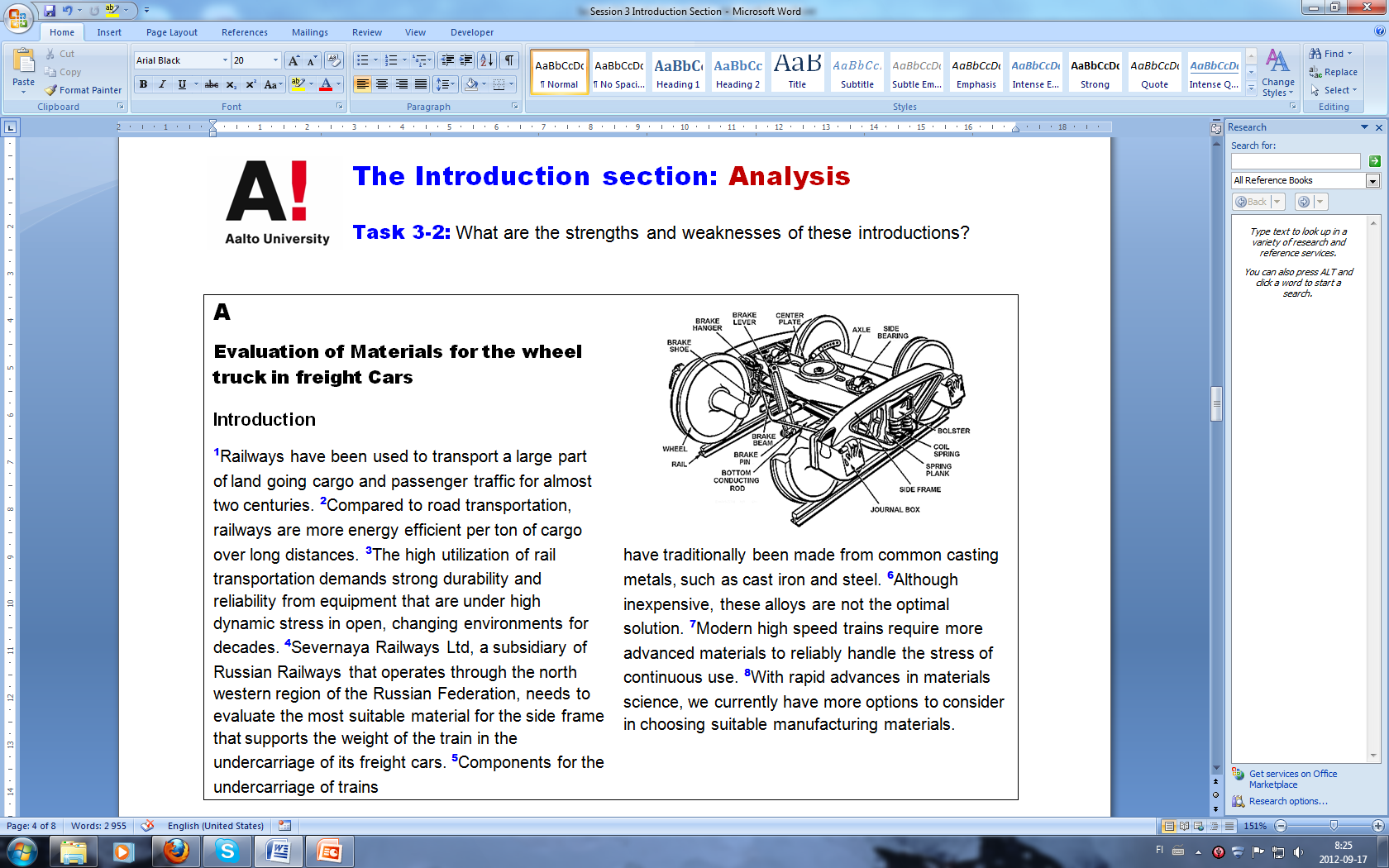 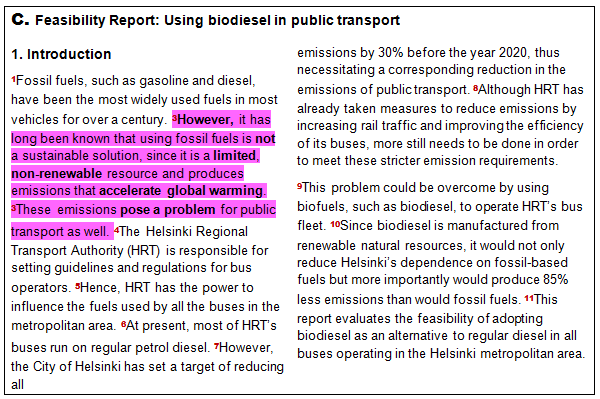 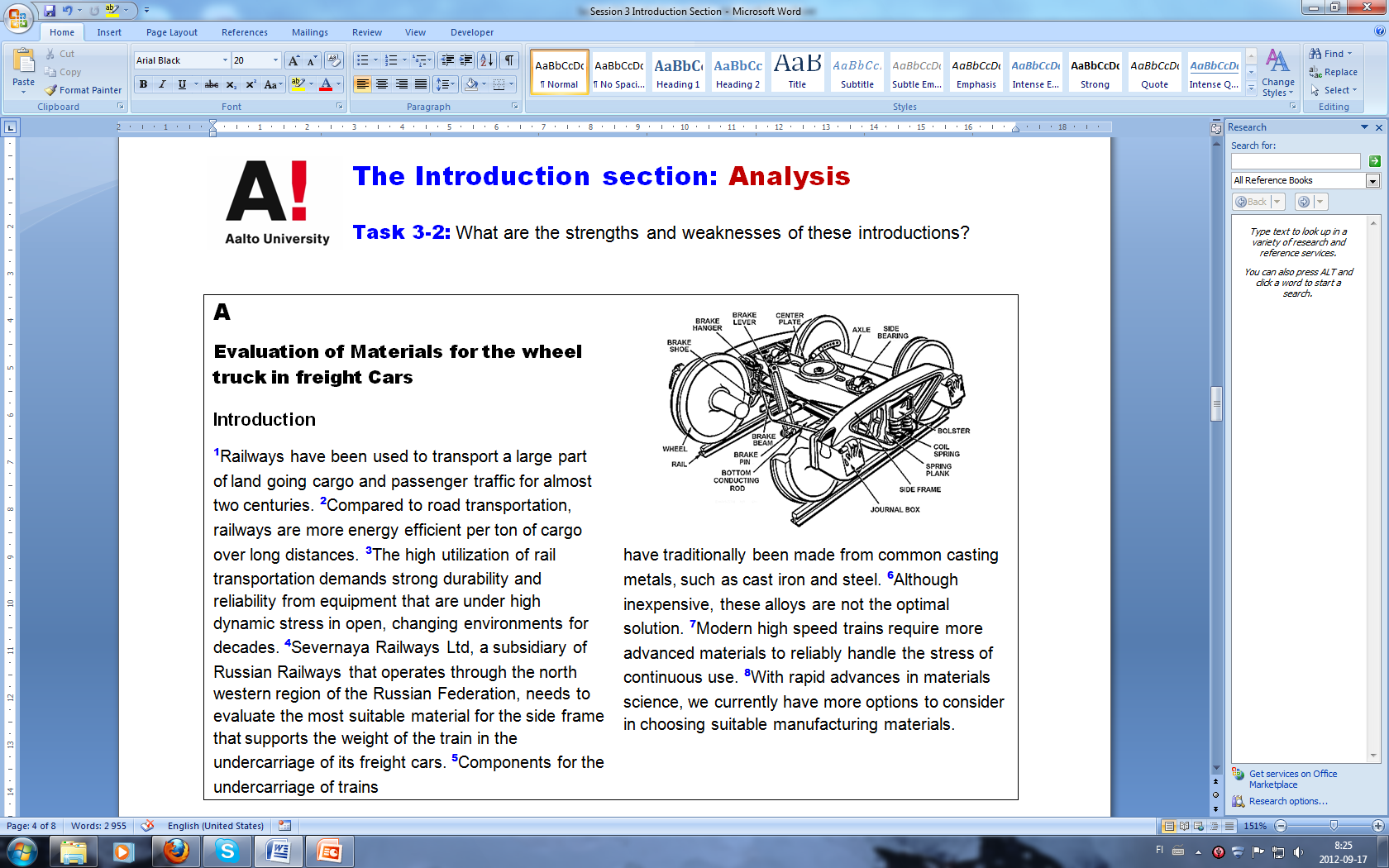 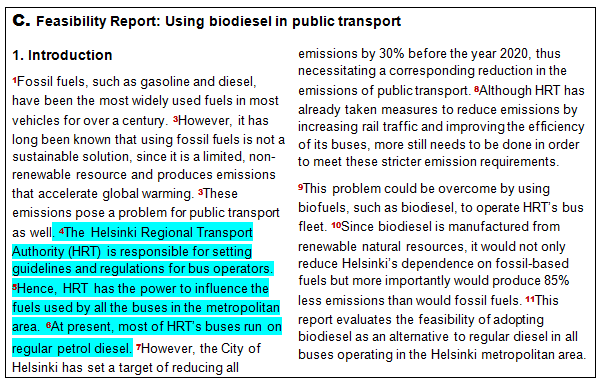 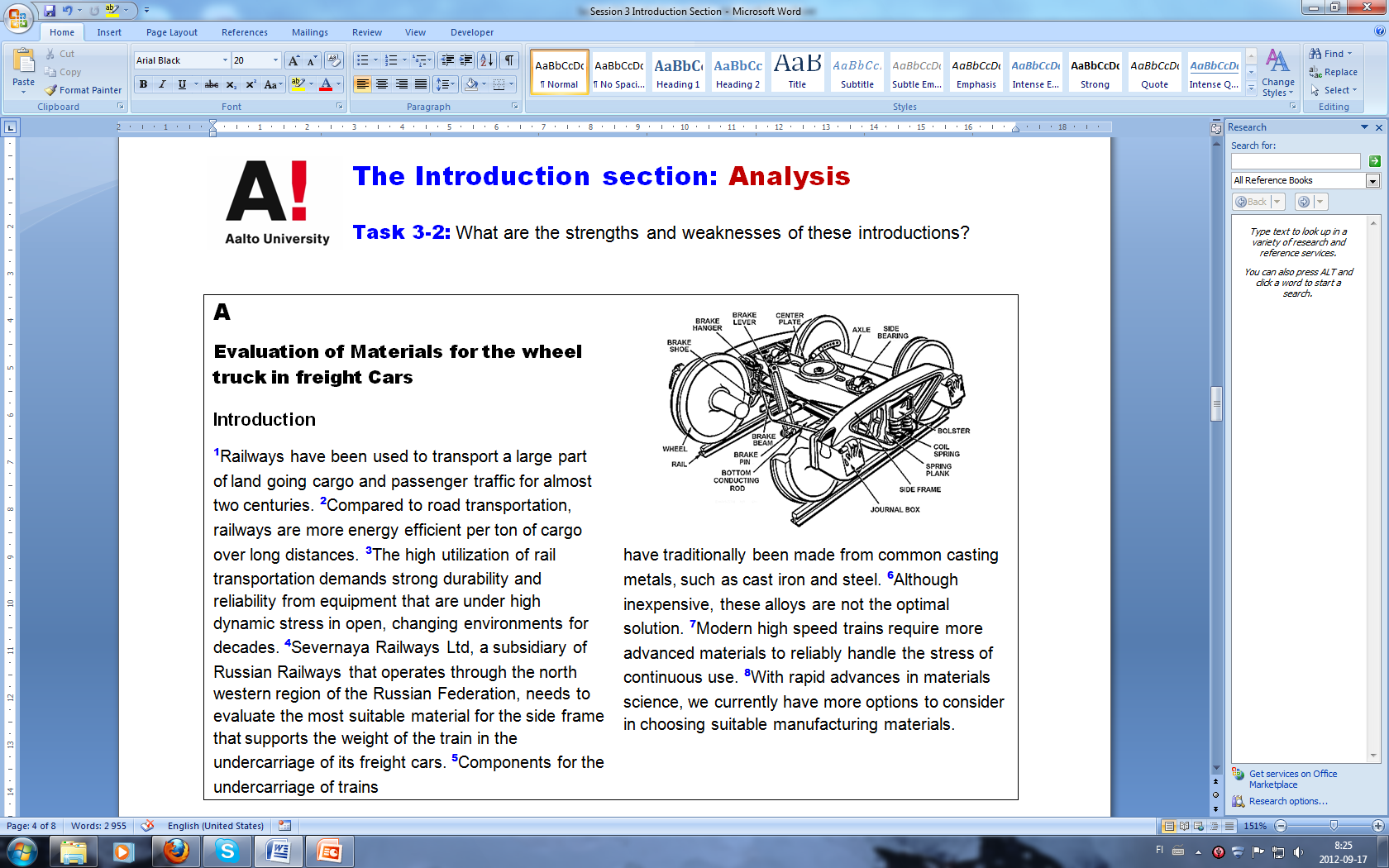 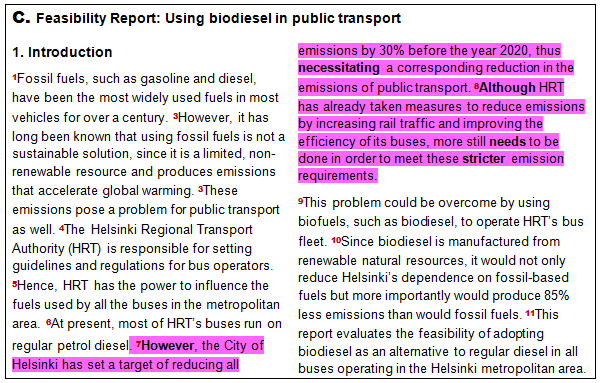 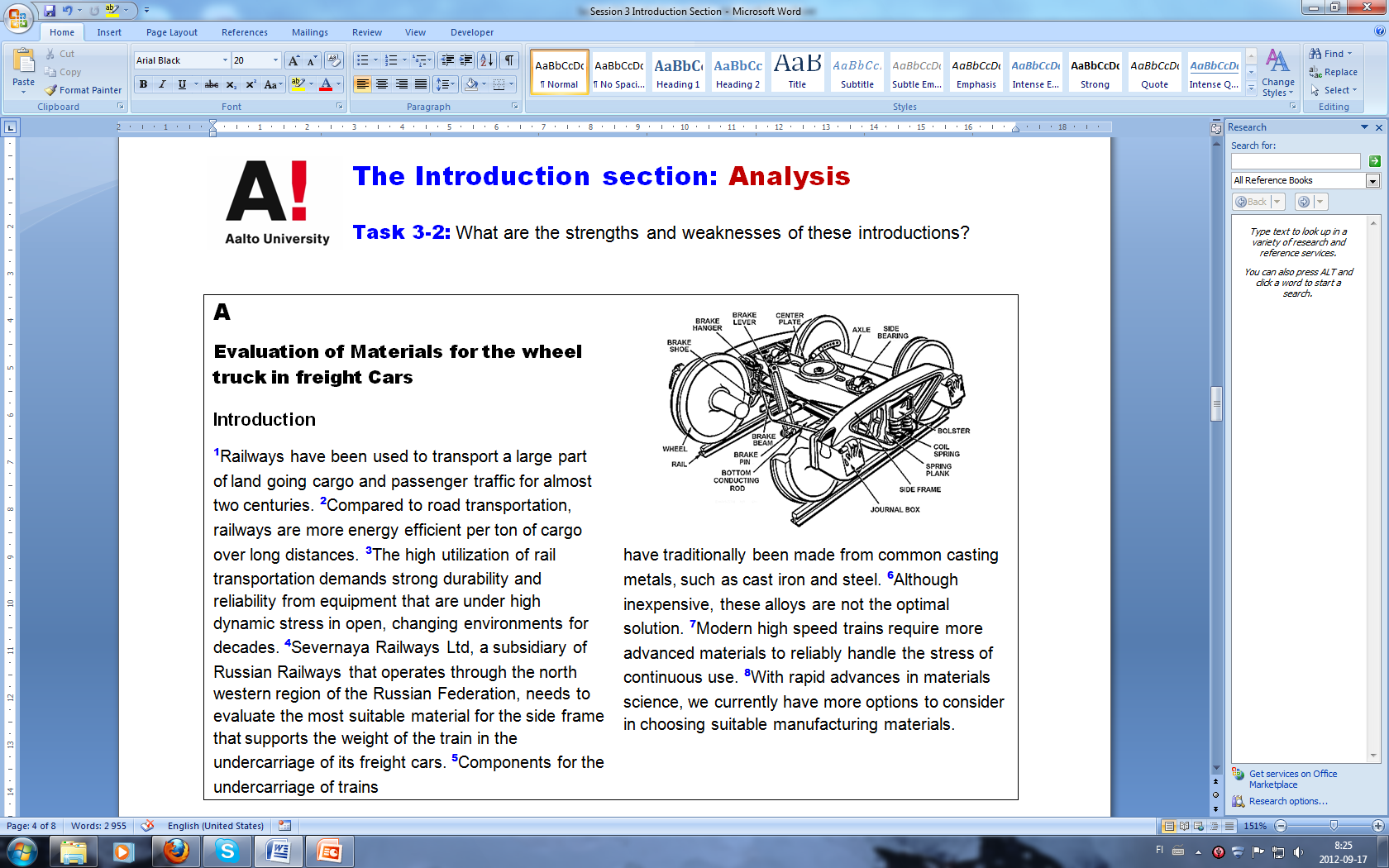 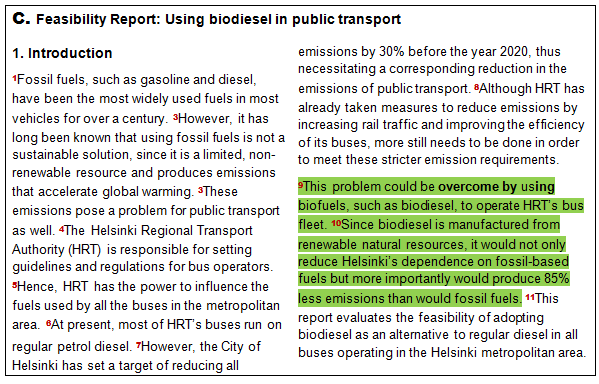 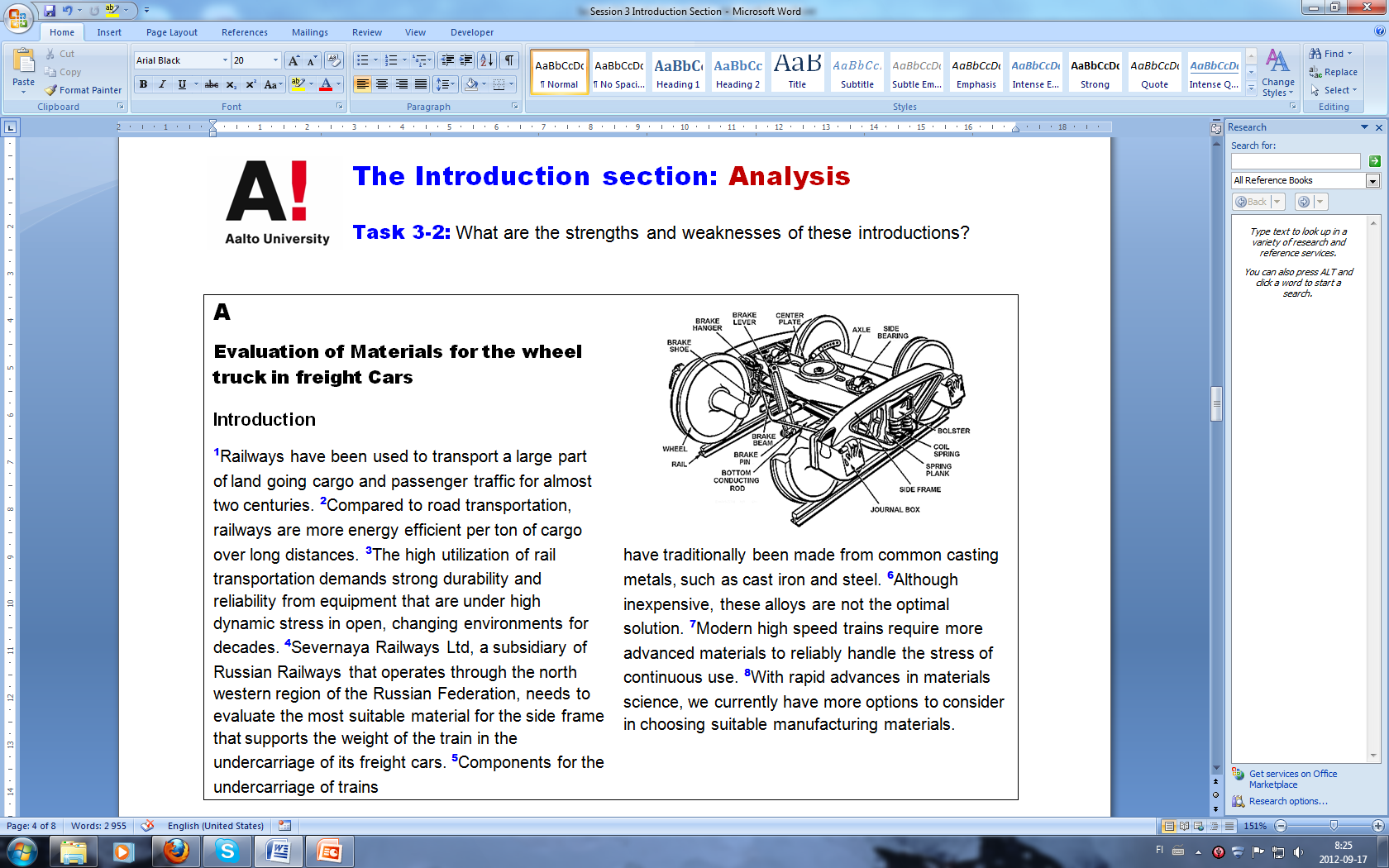 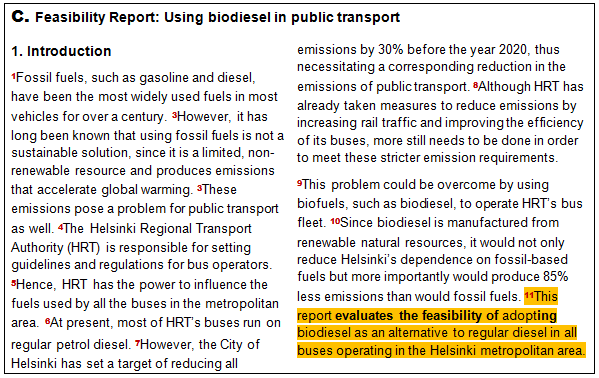 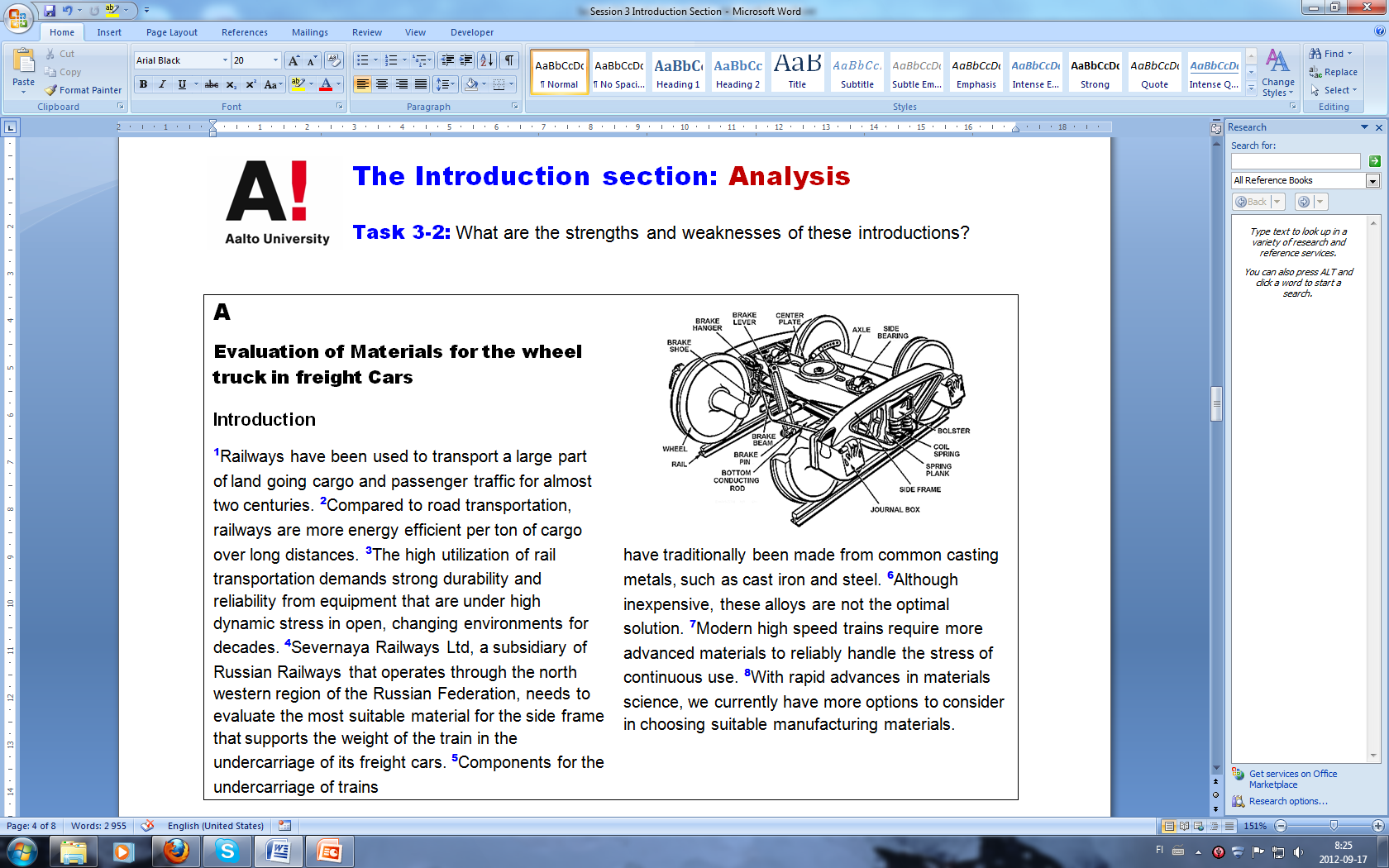 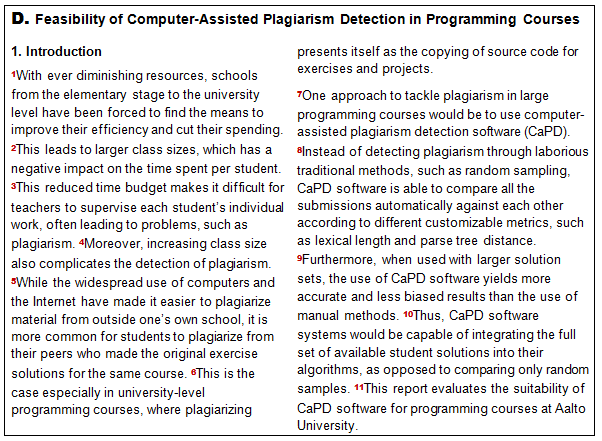 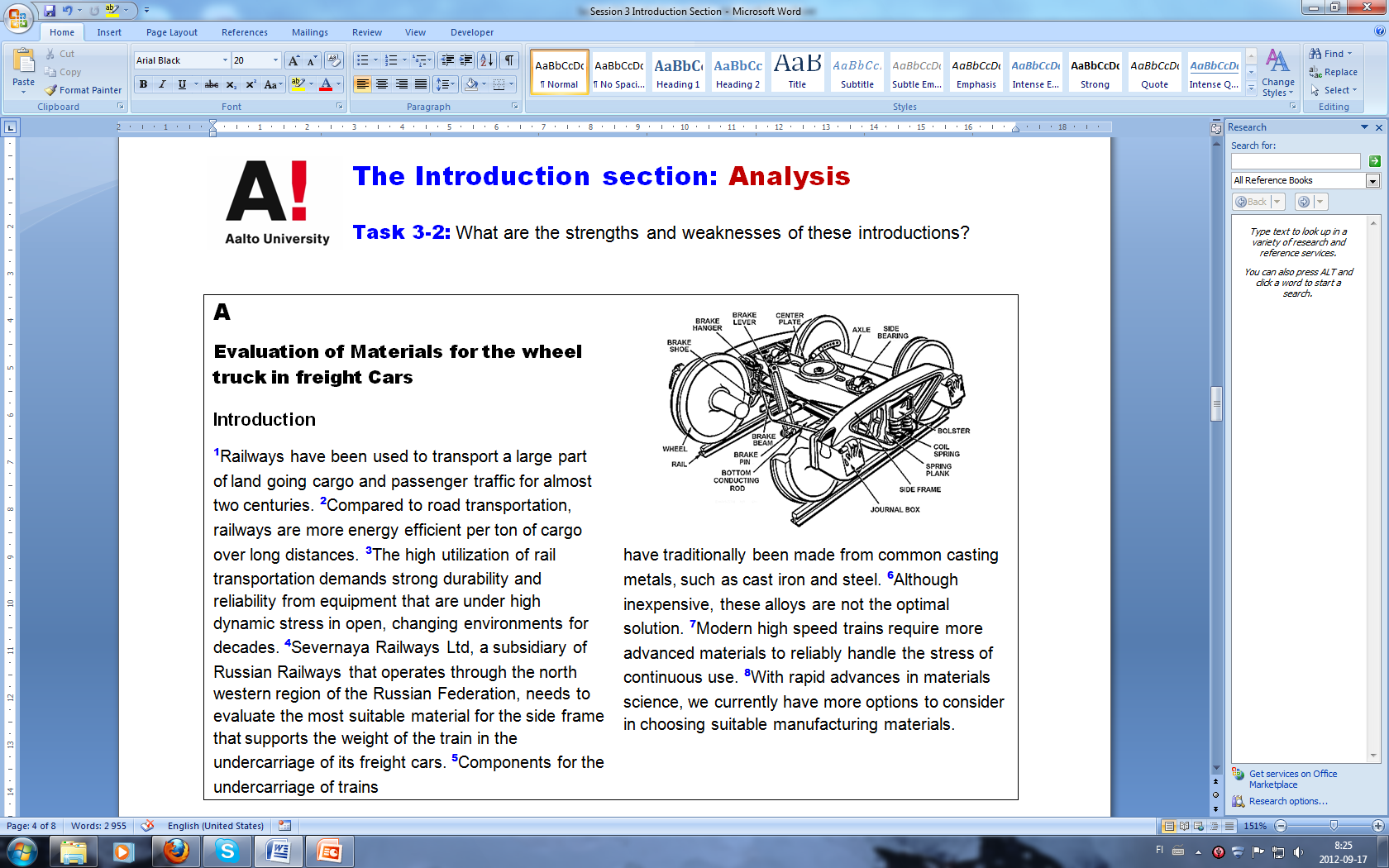 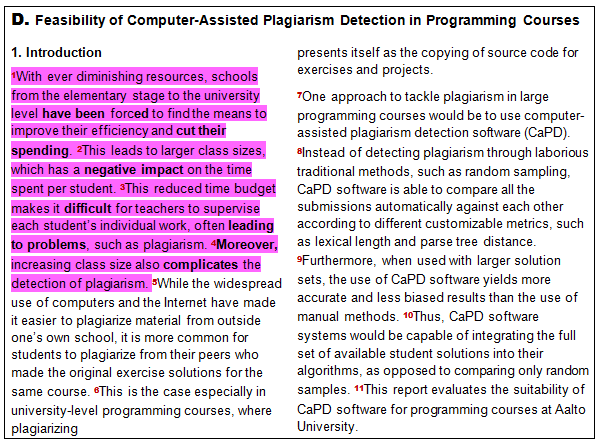 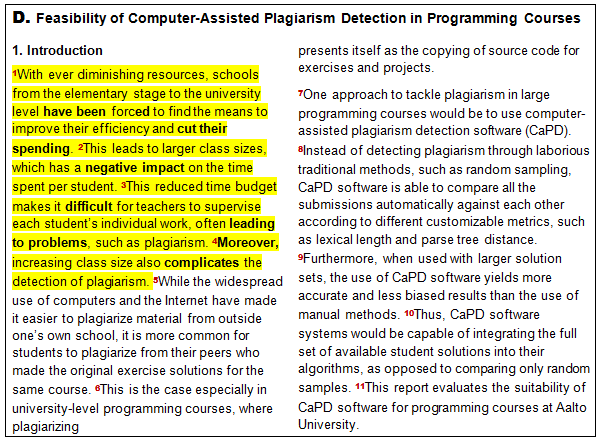 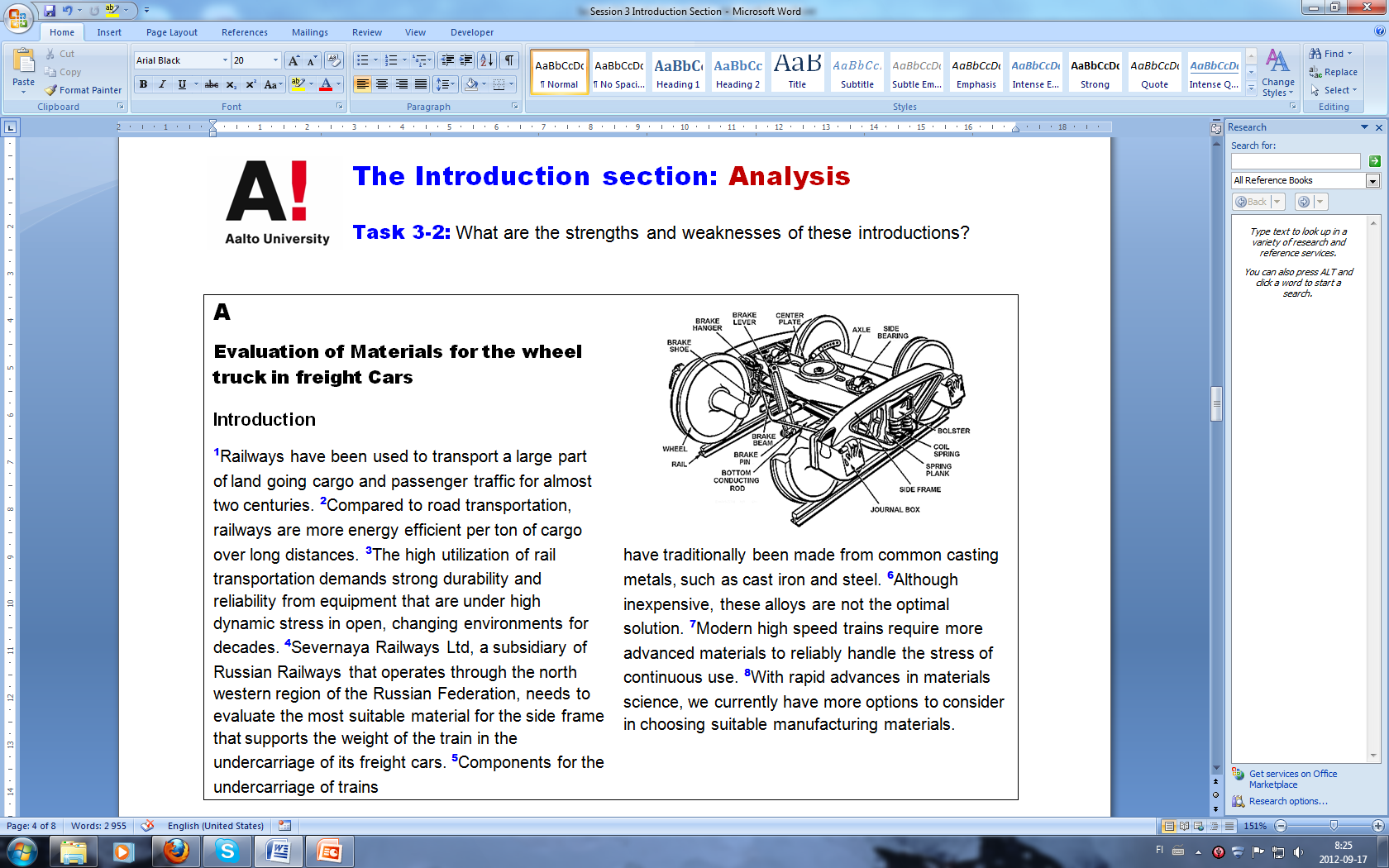 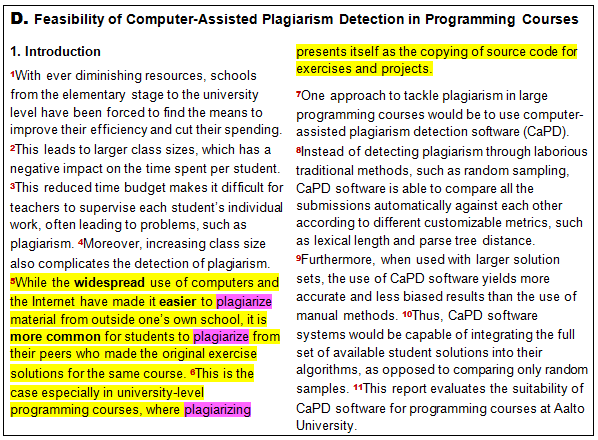 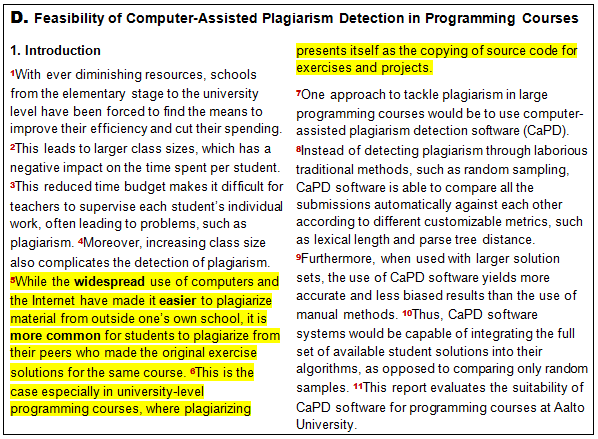 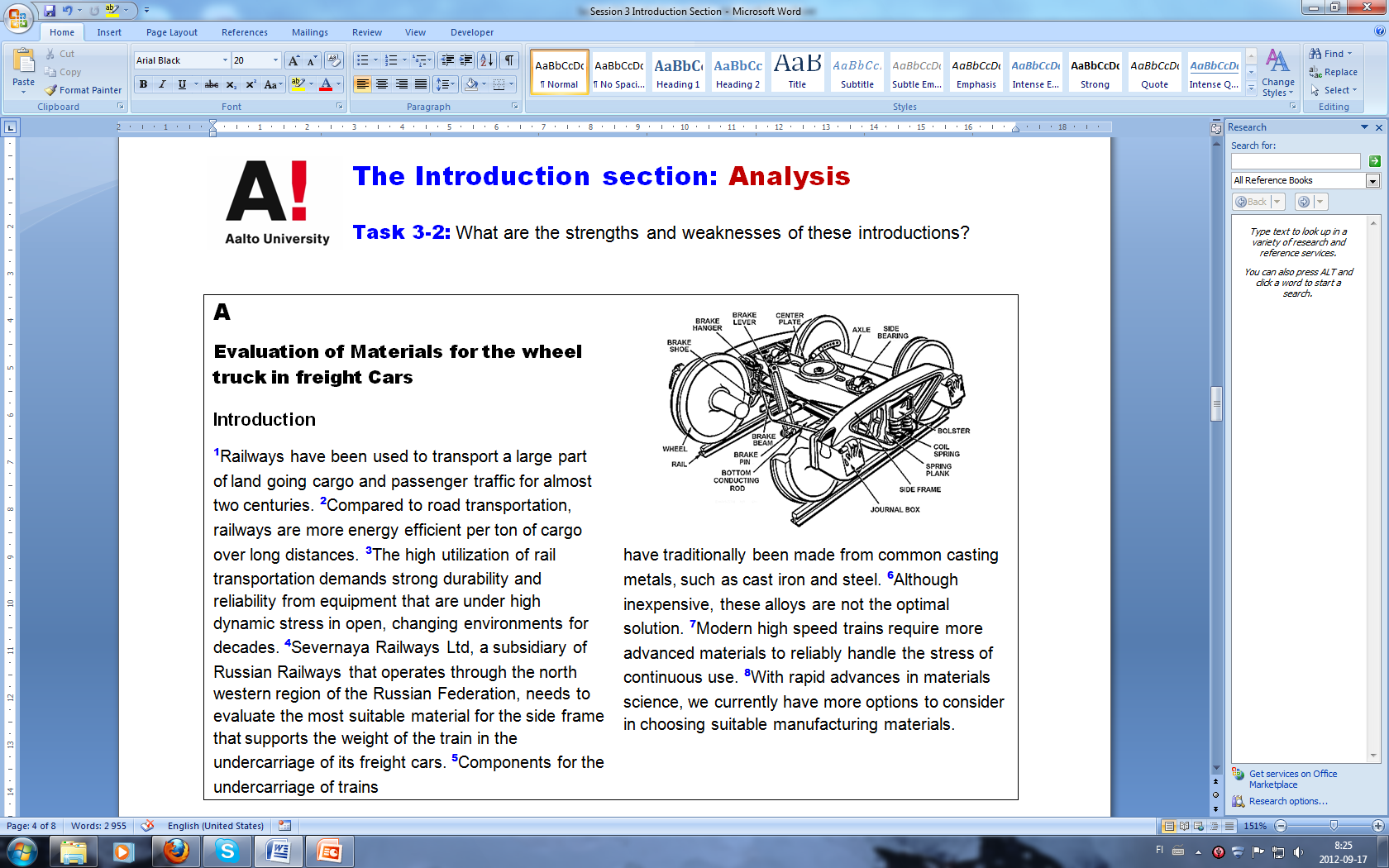 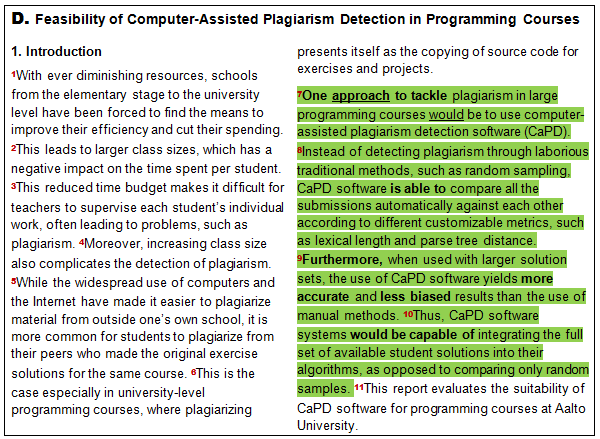 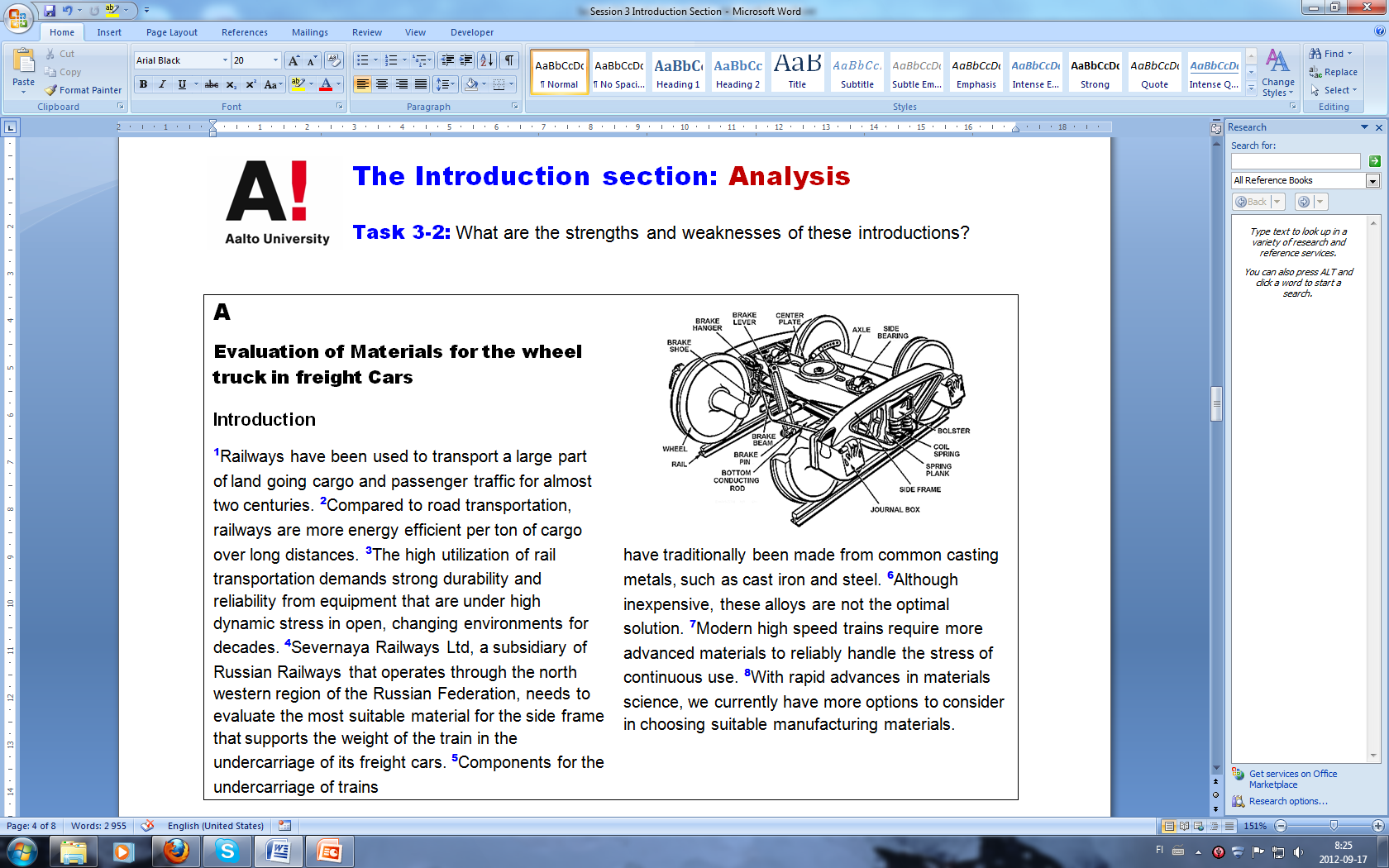 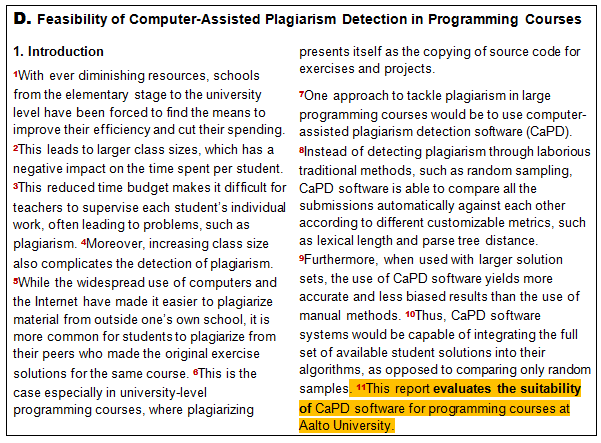 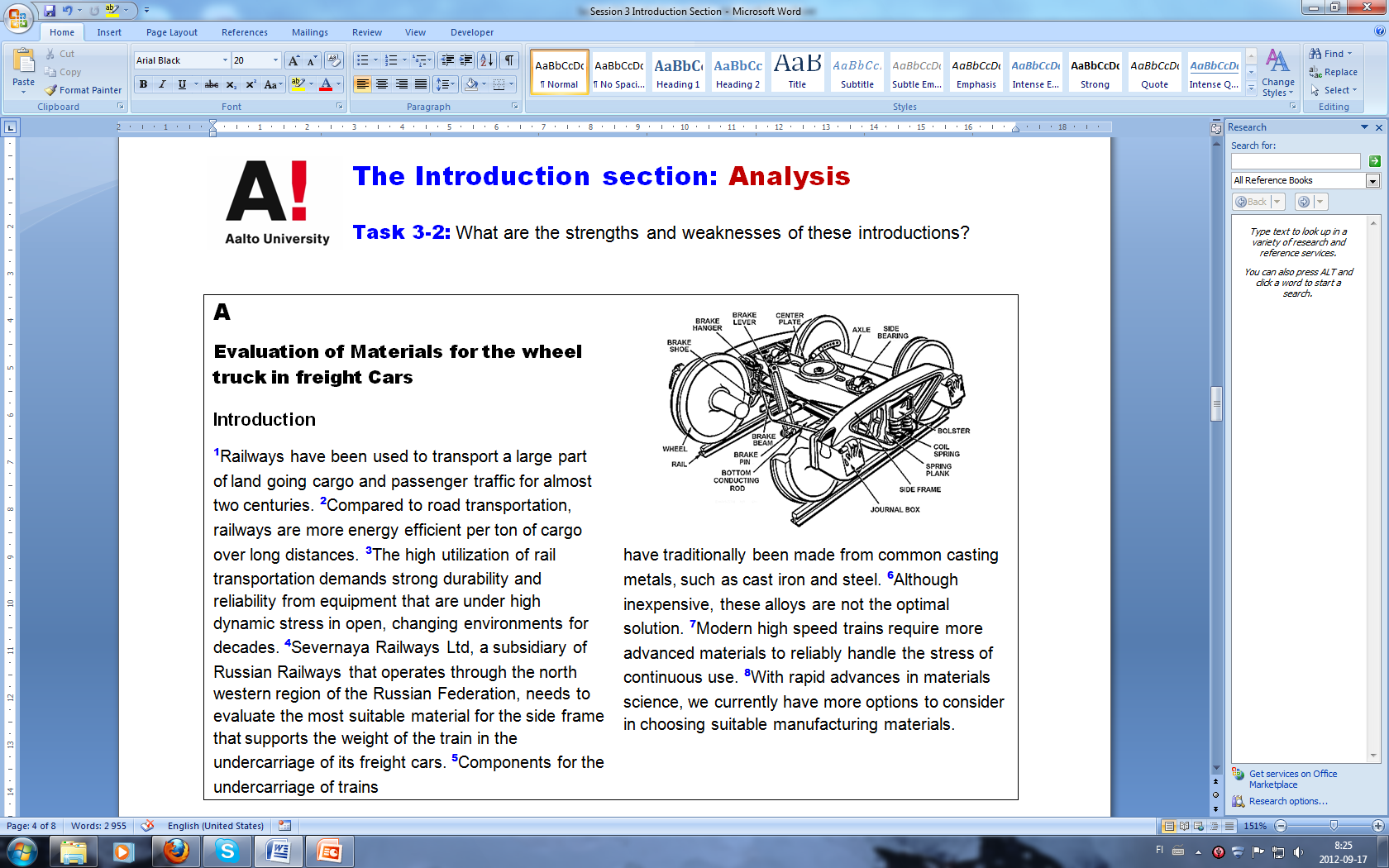 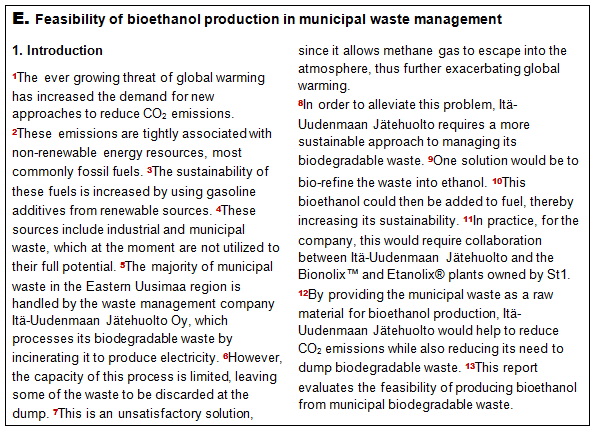 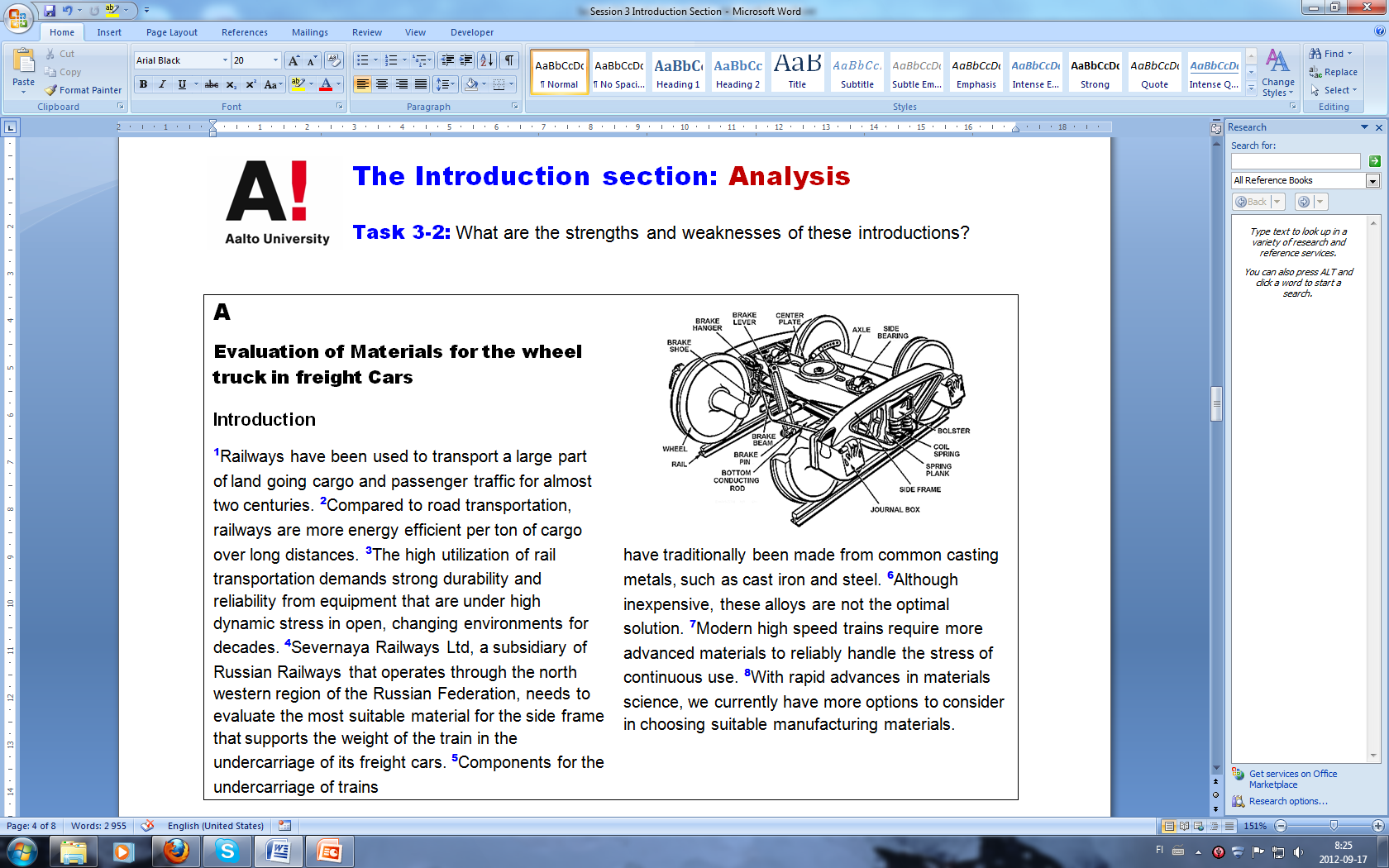 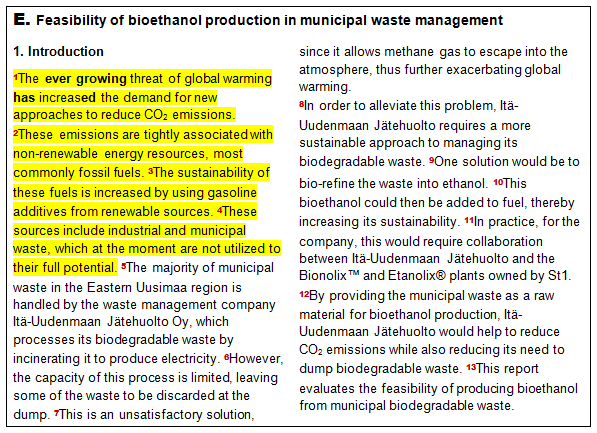 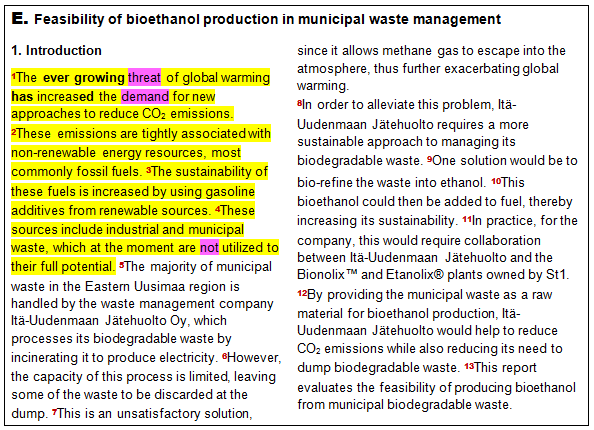 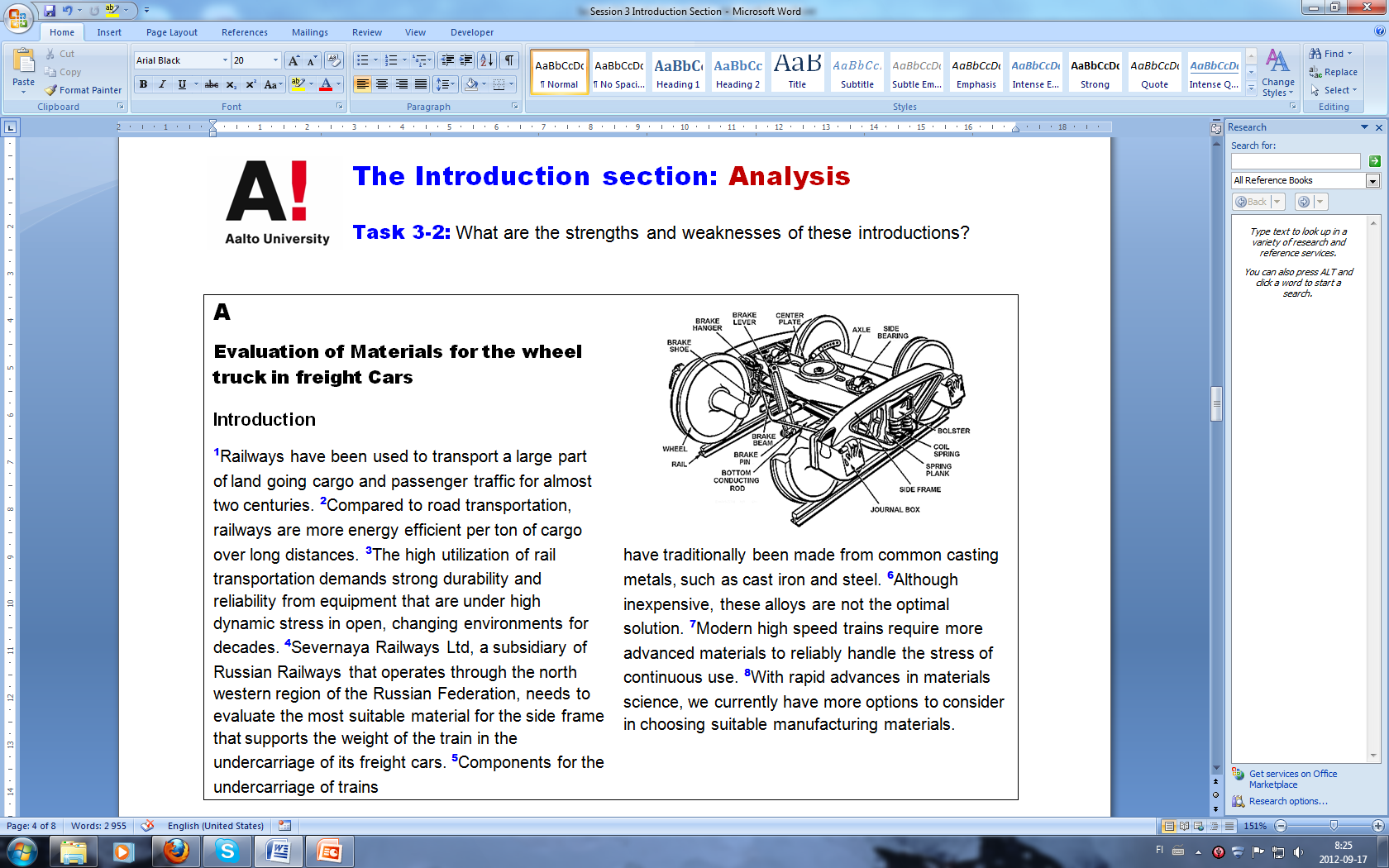 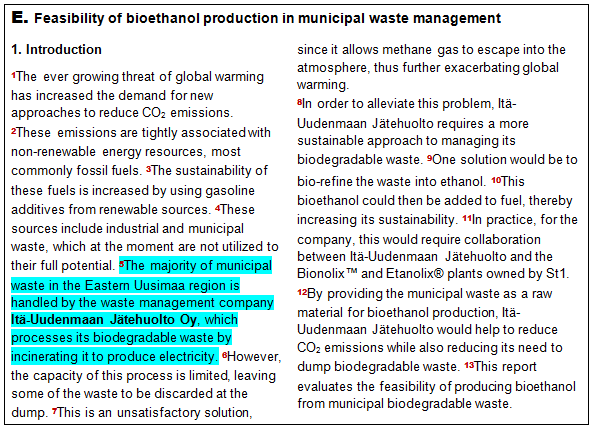 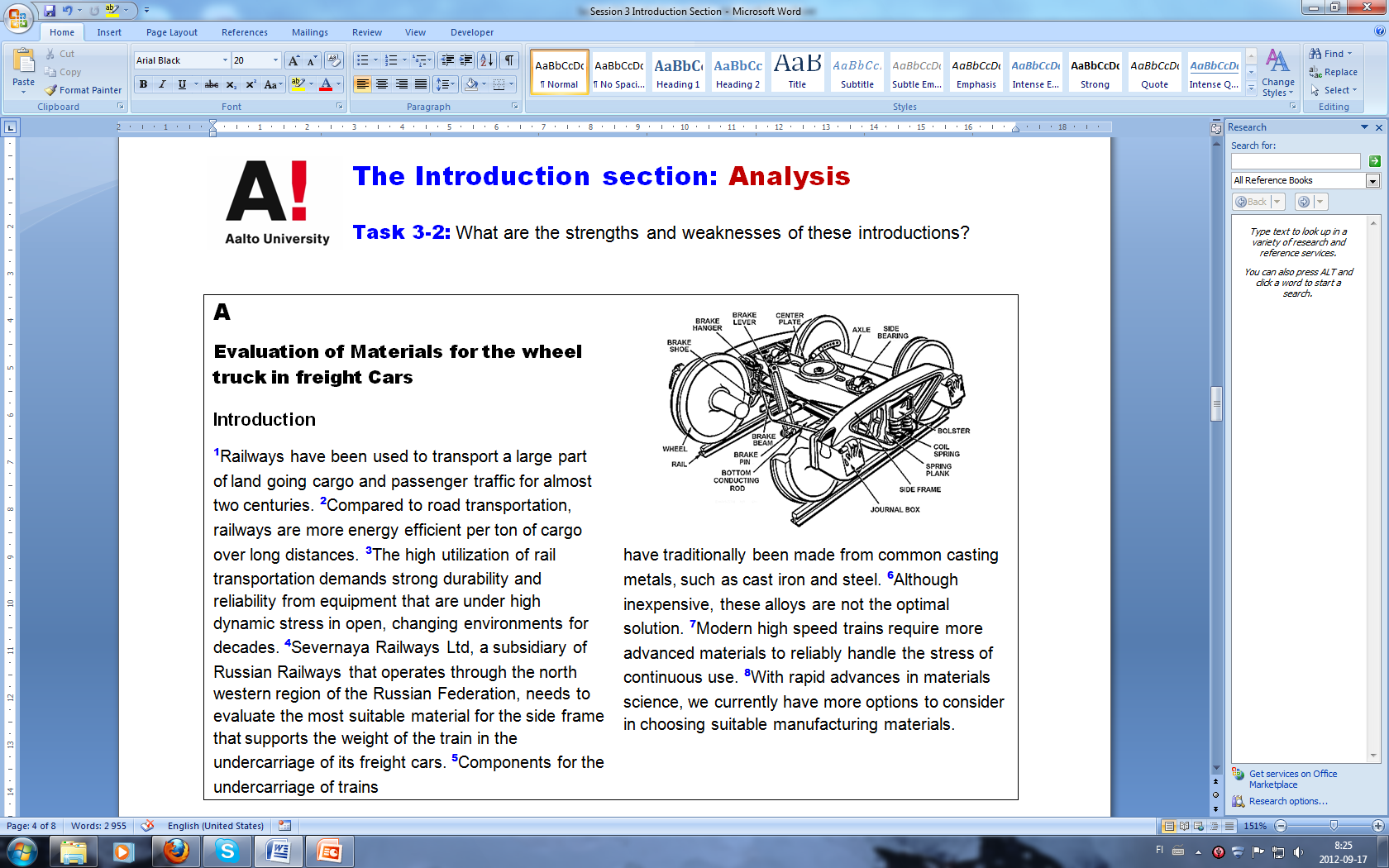 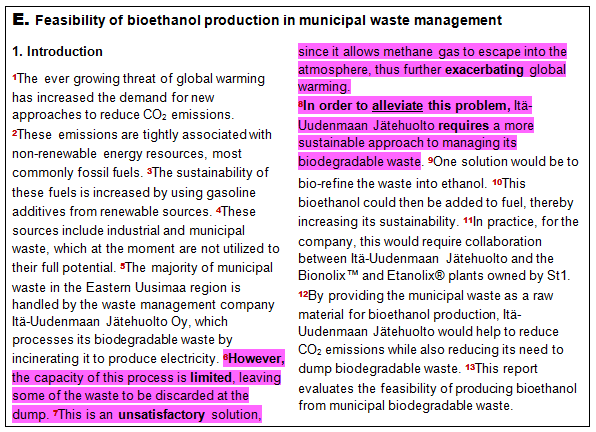 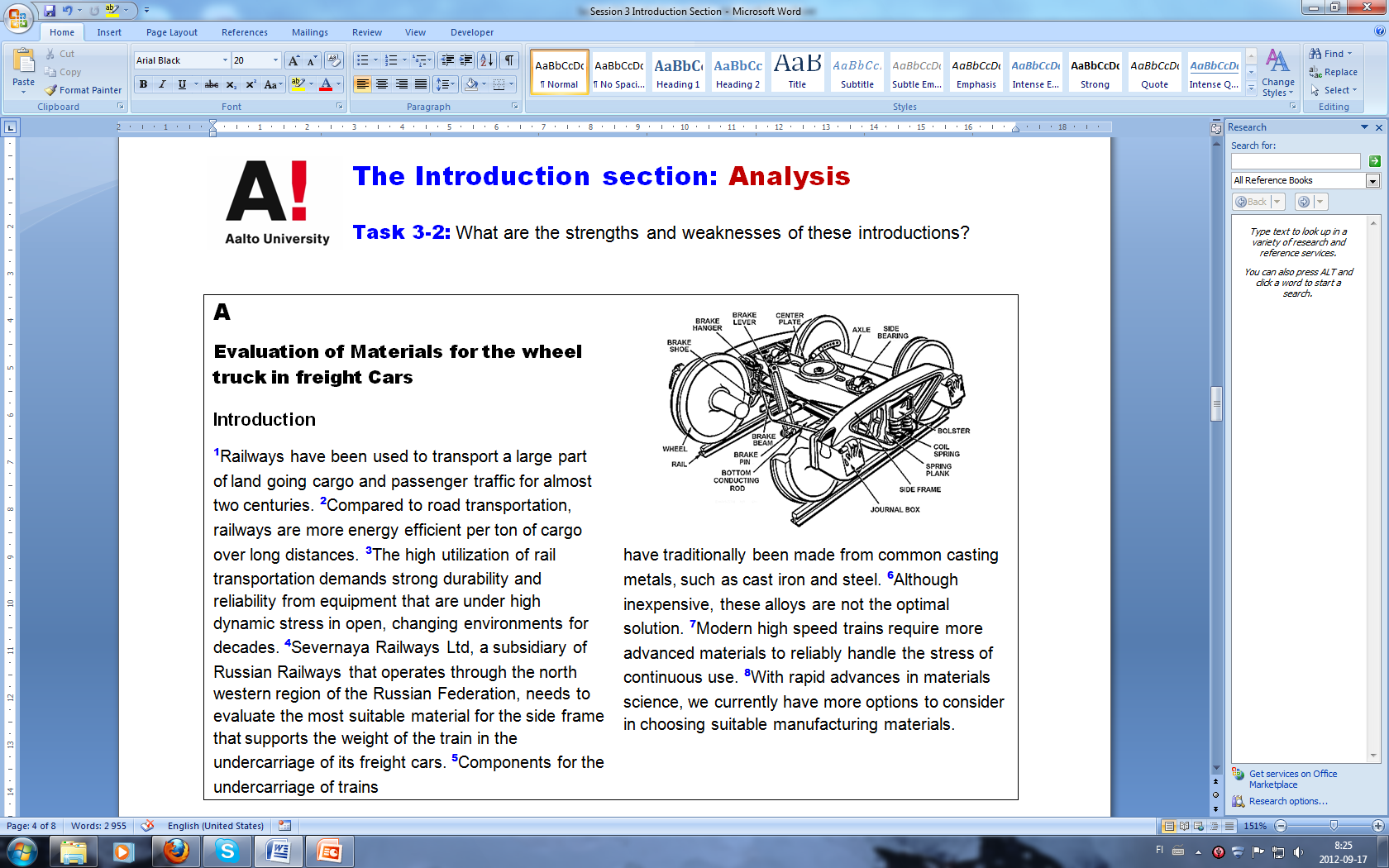 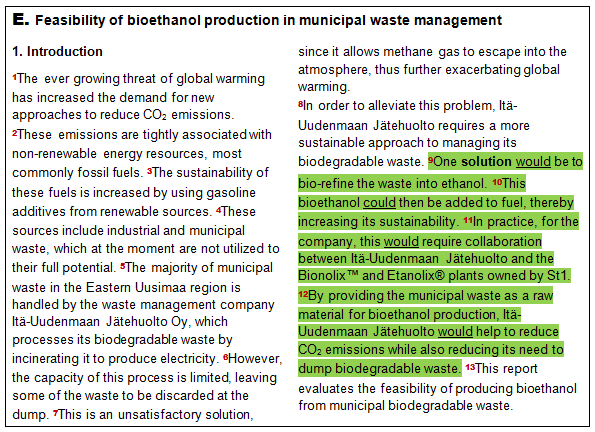 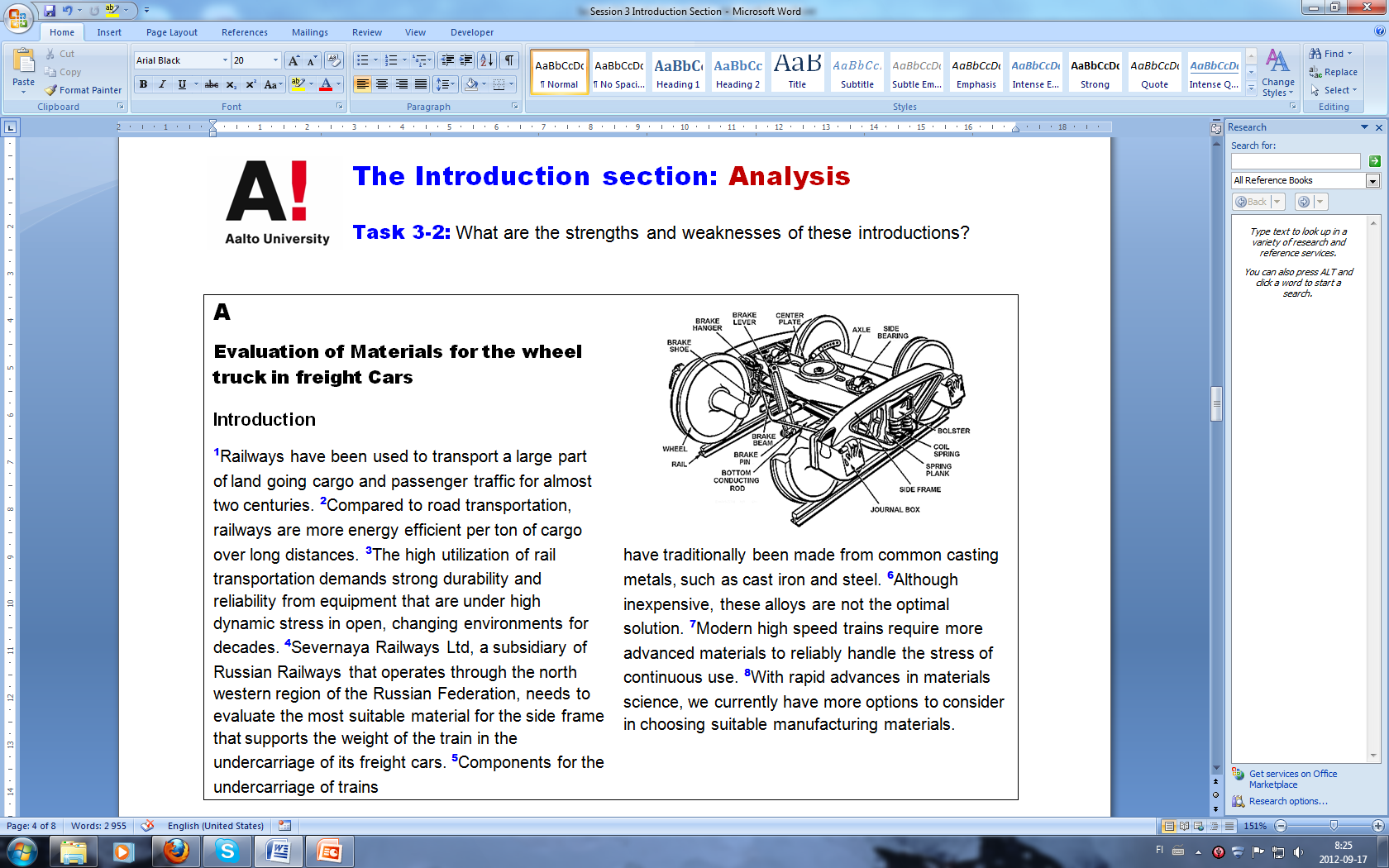 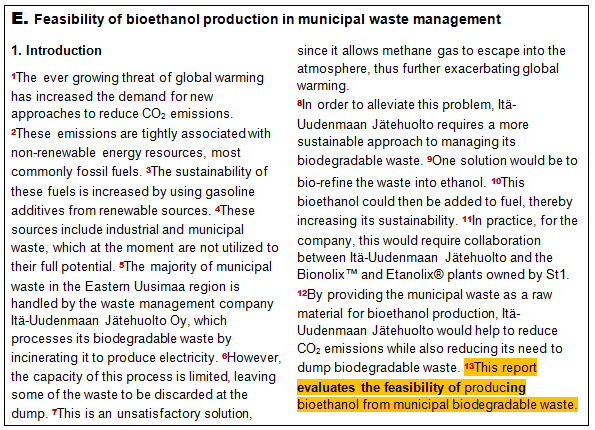 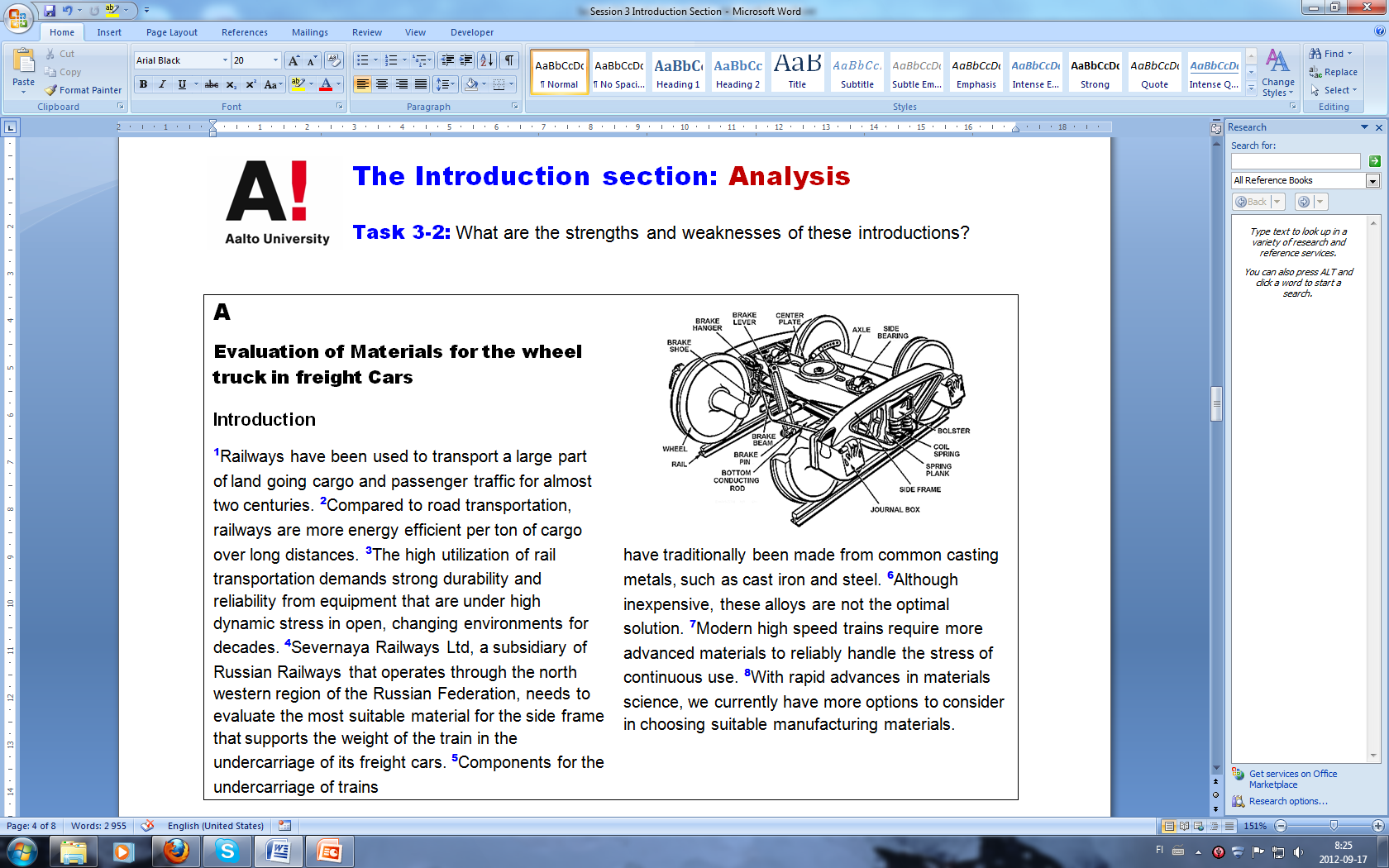 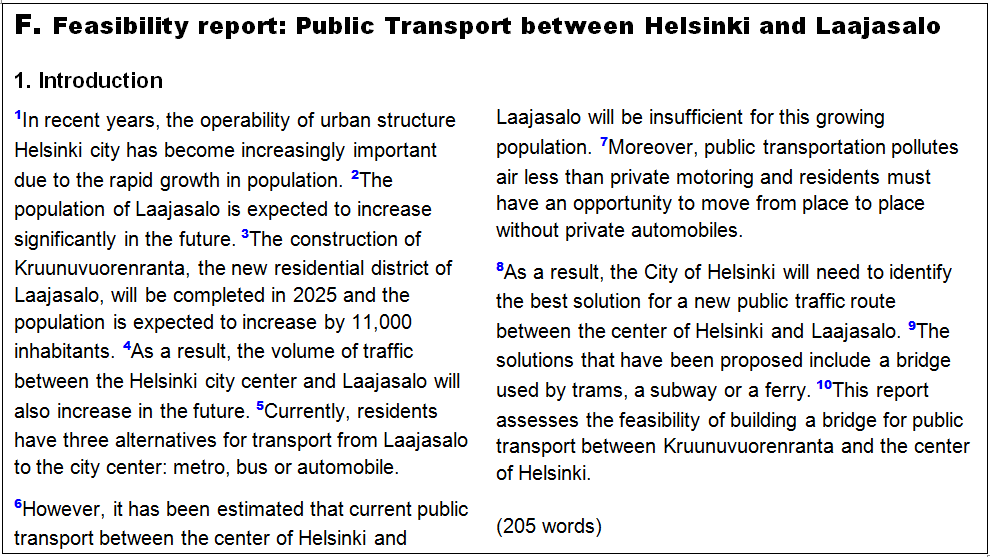 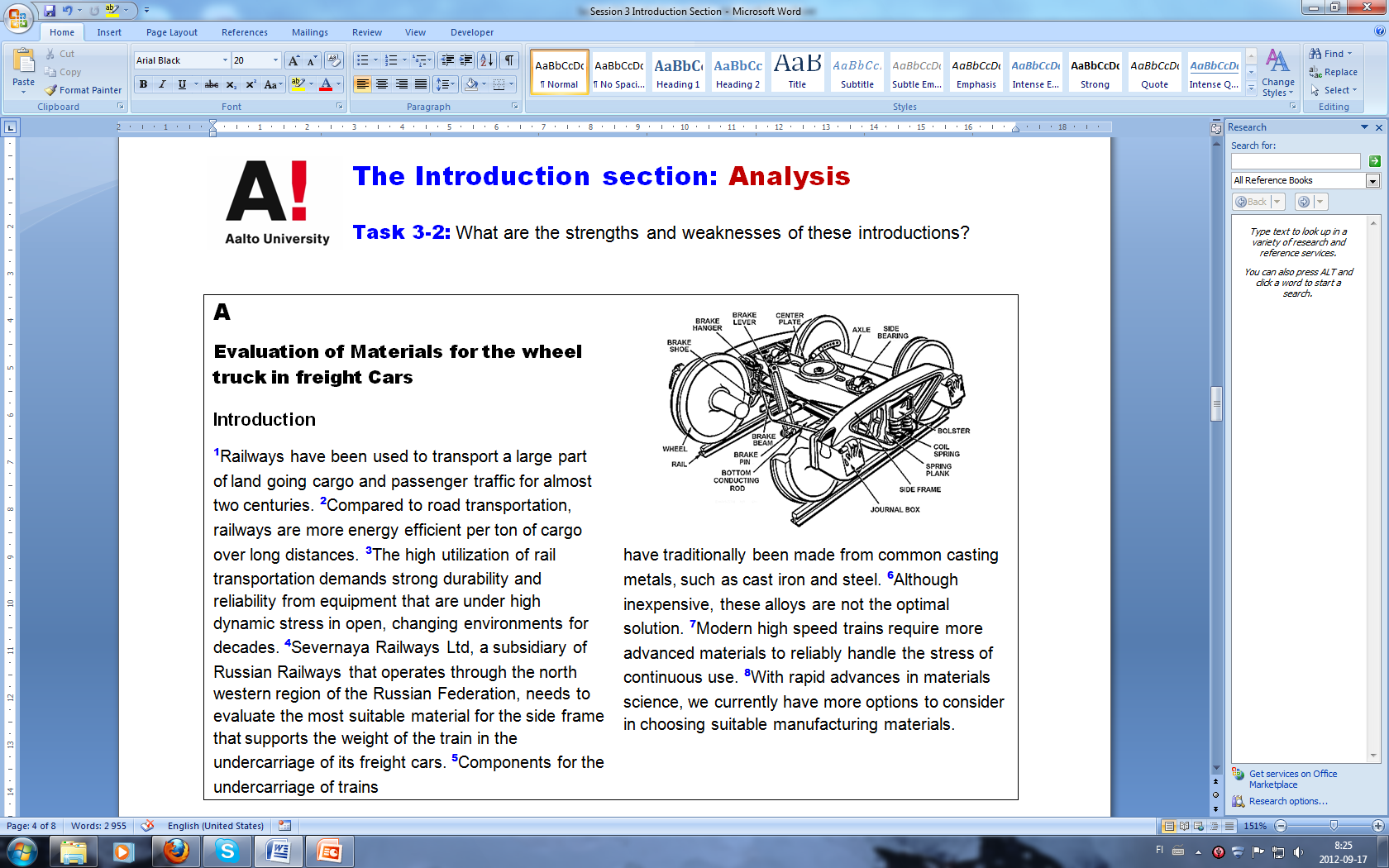 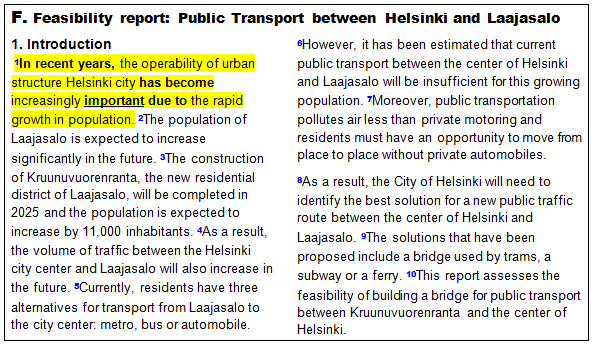 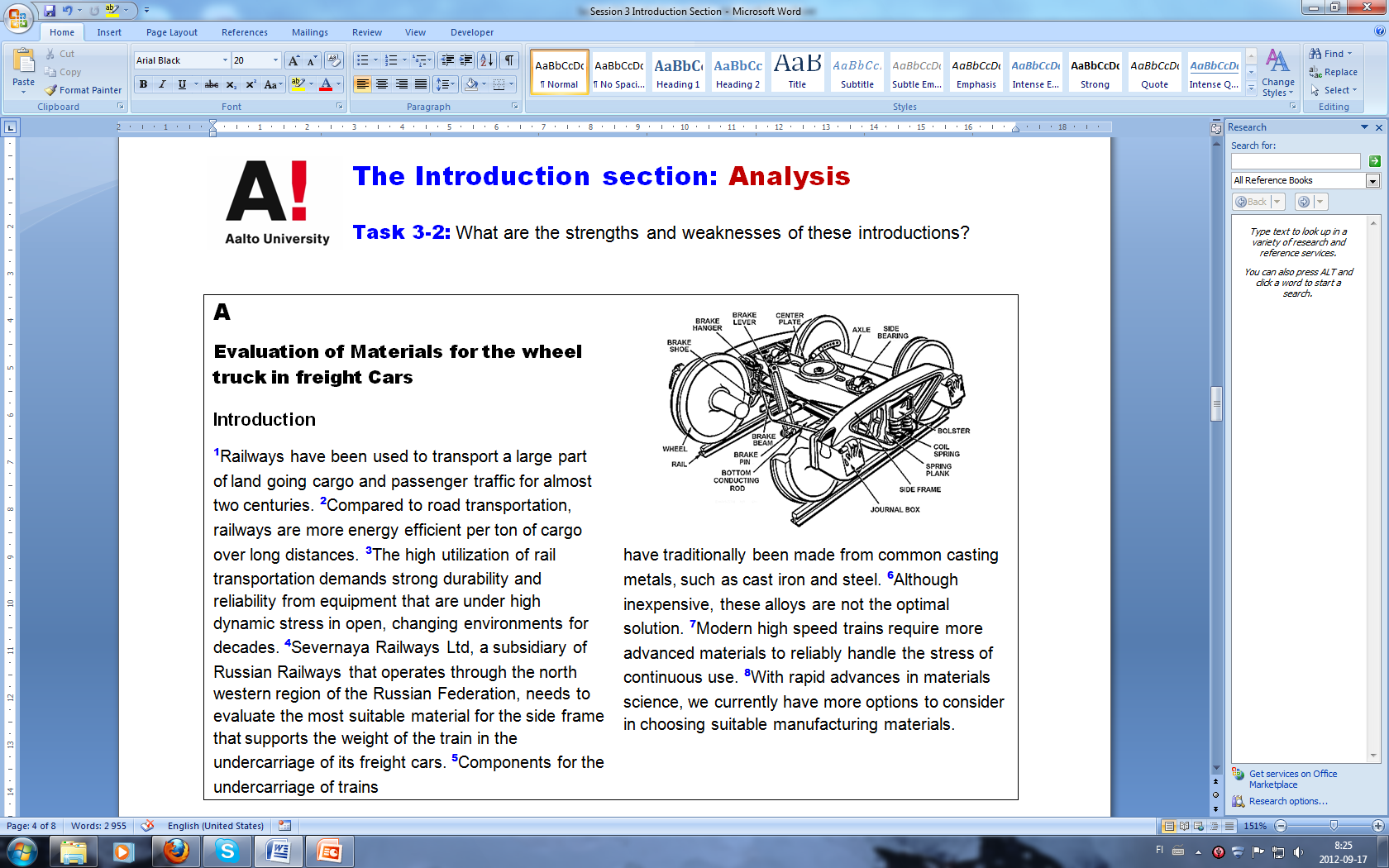 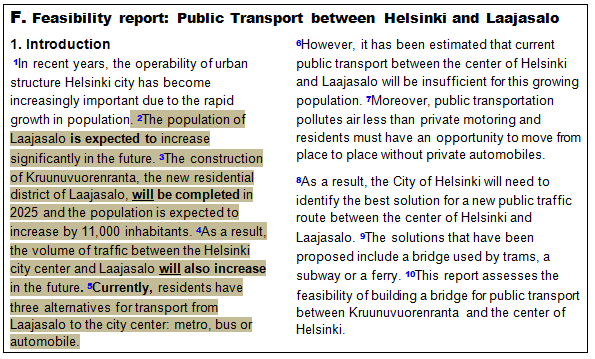 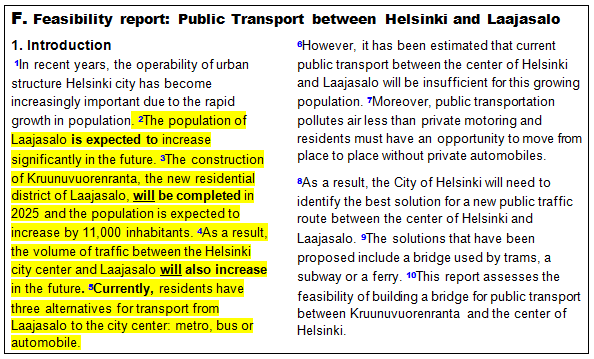 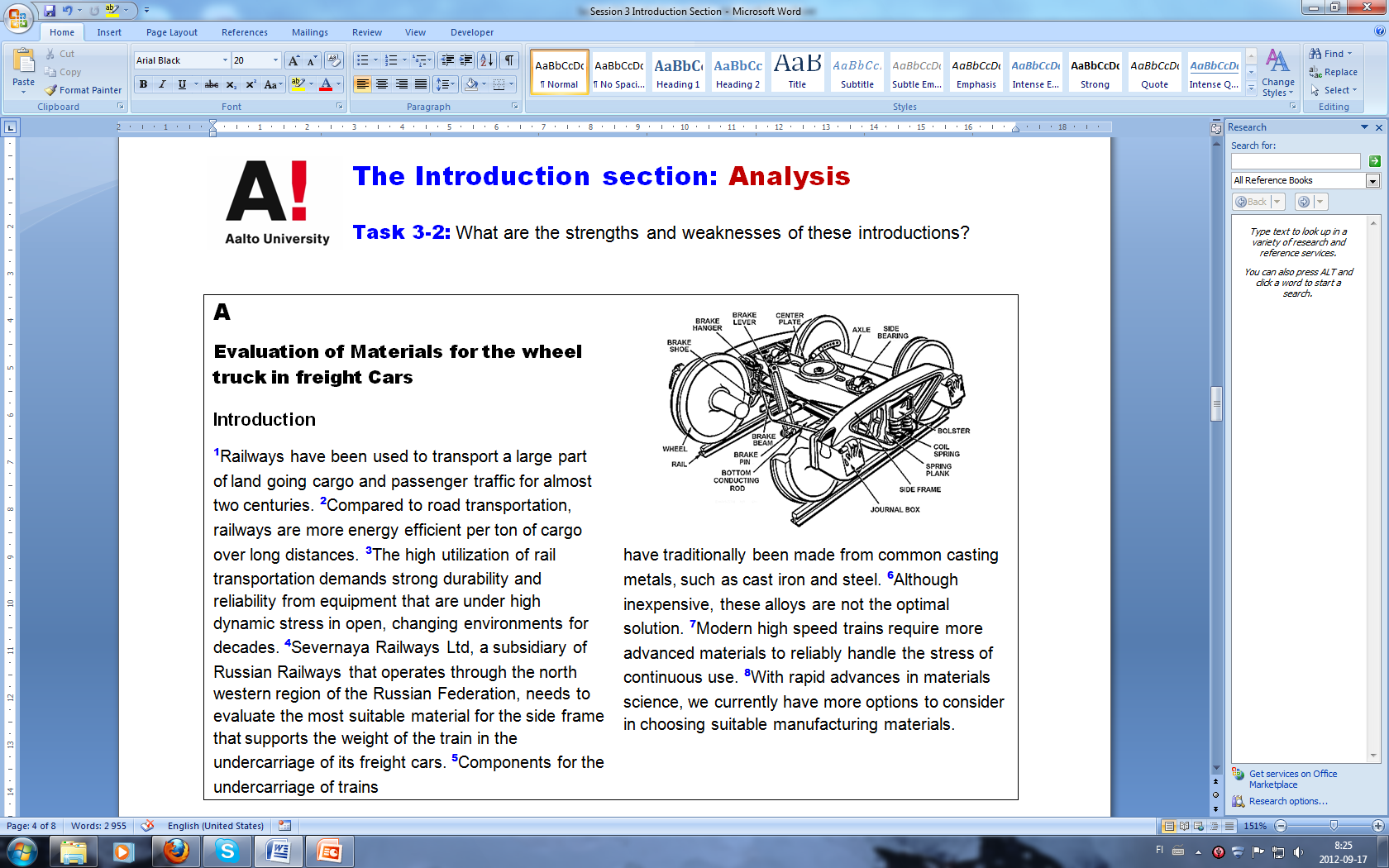 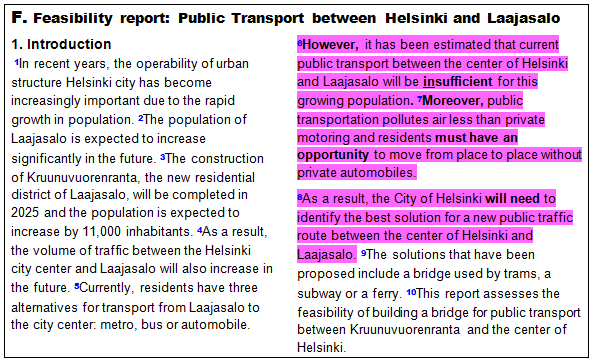 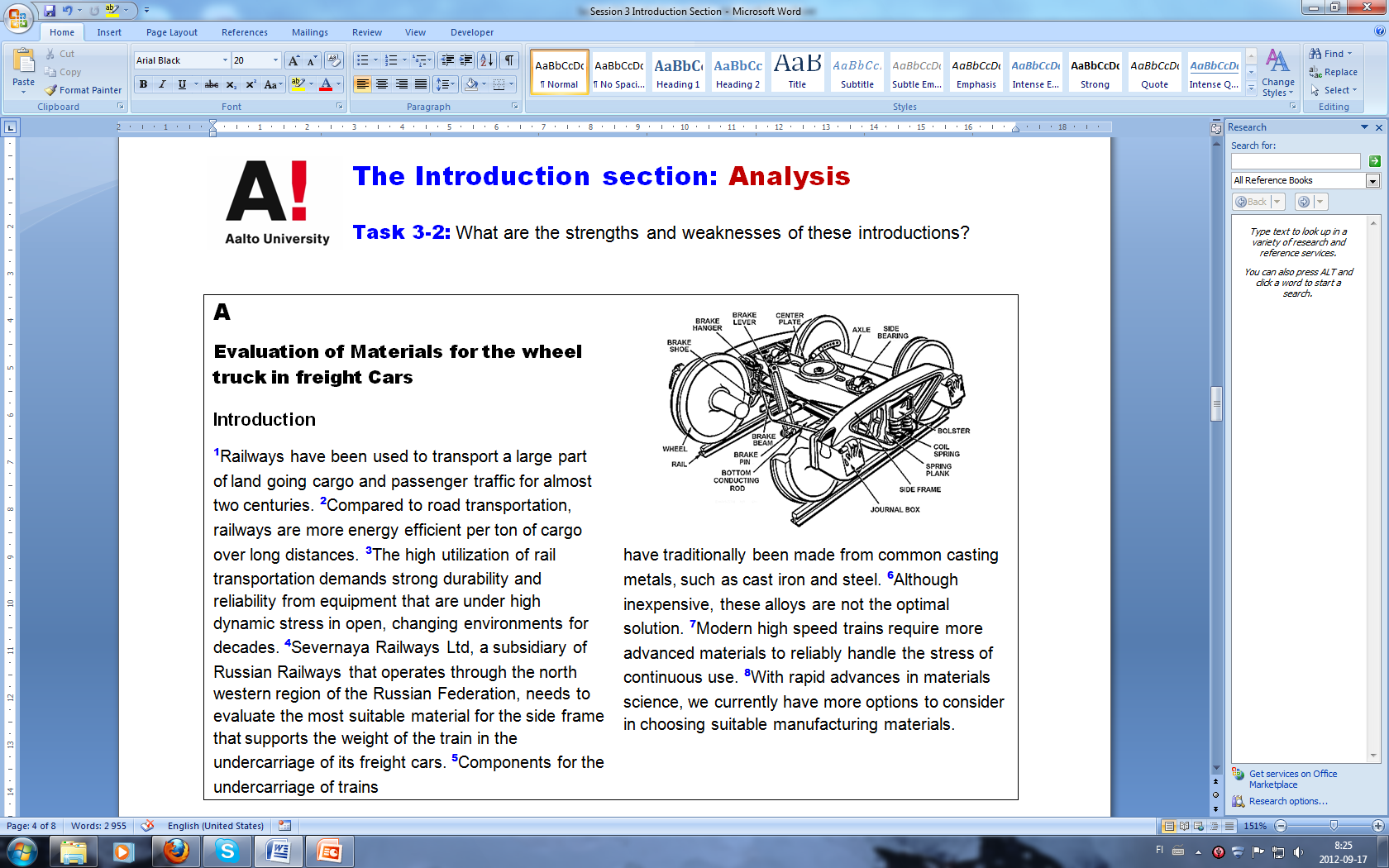 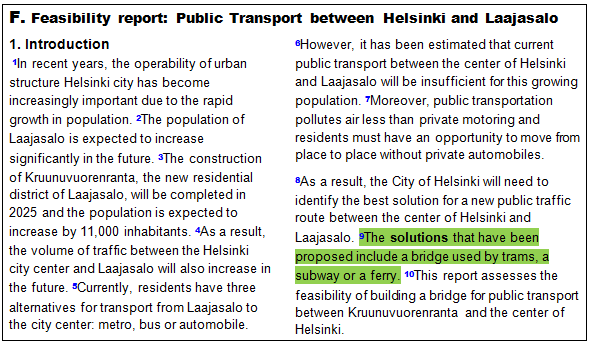 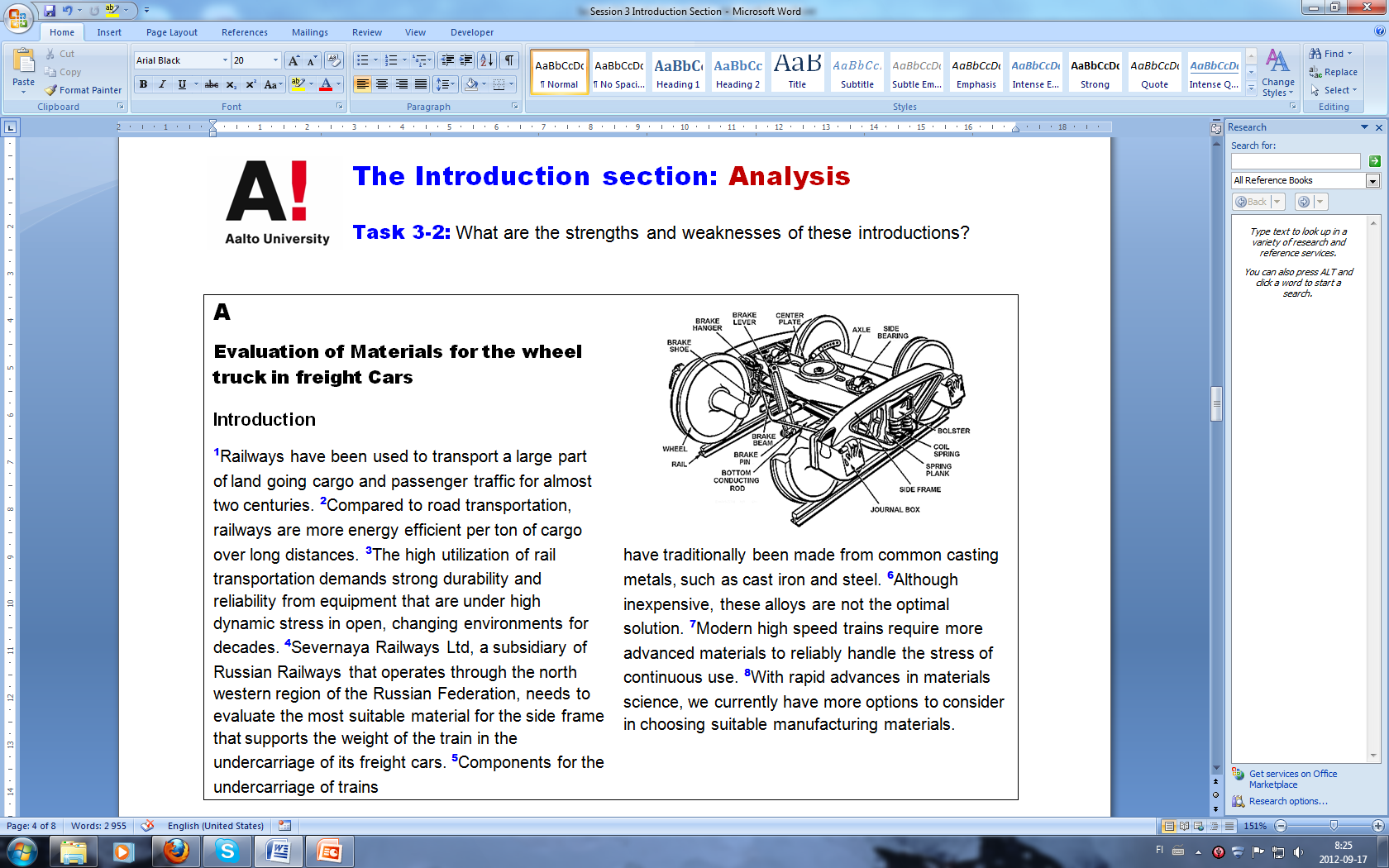 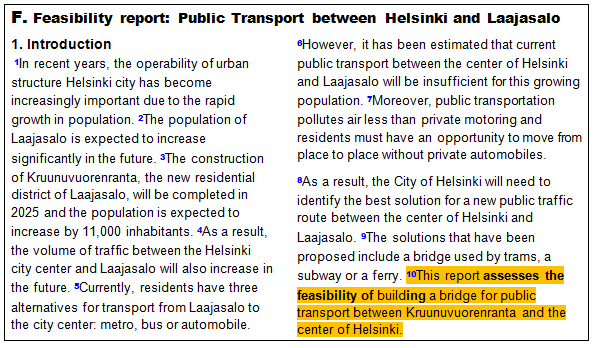